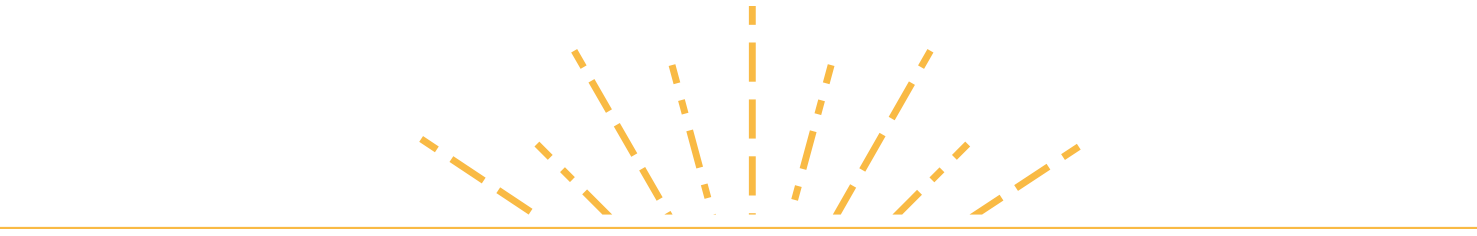 7 Juin
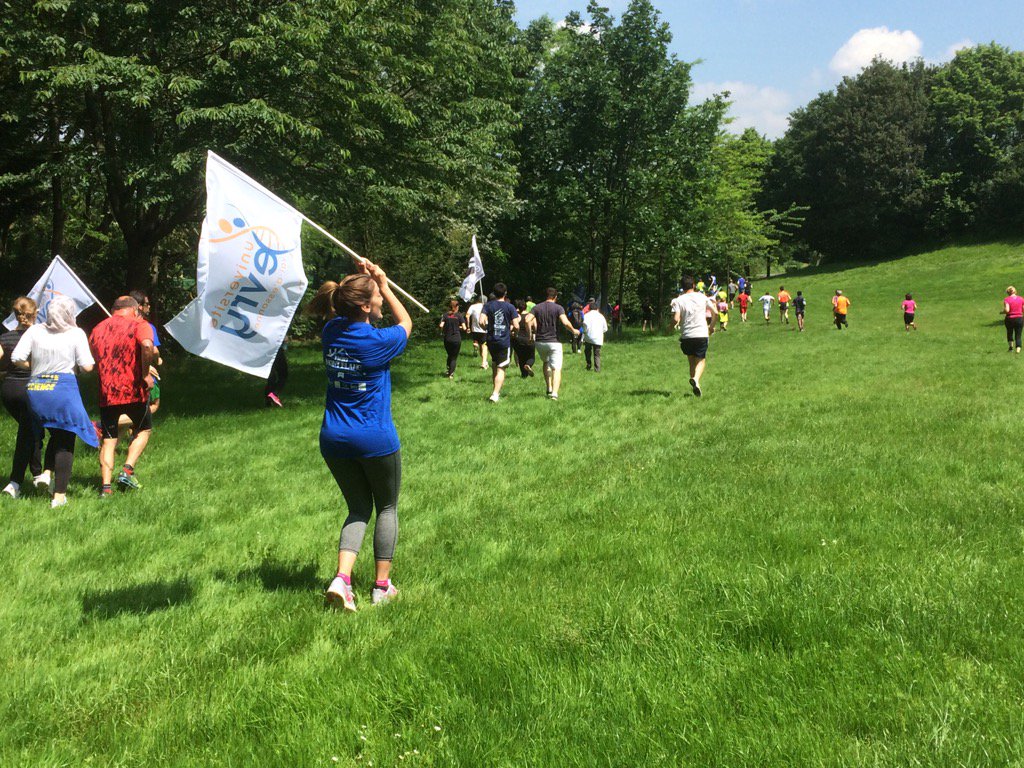 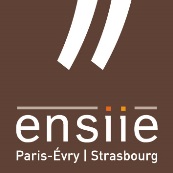 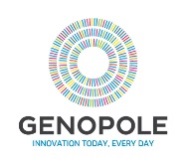 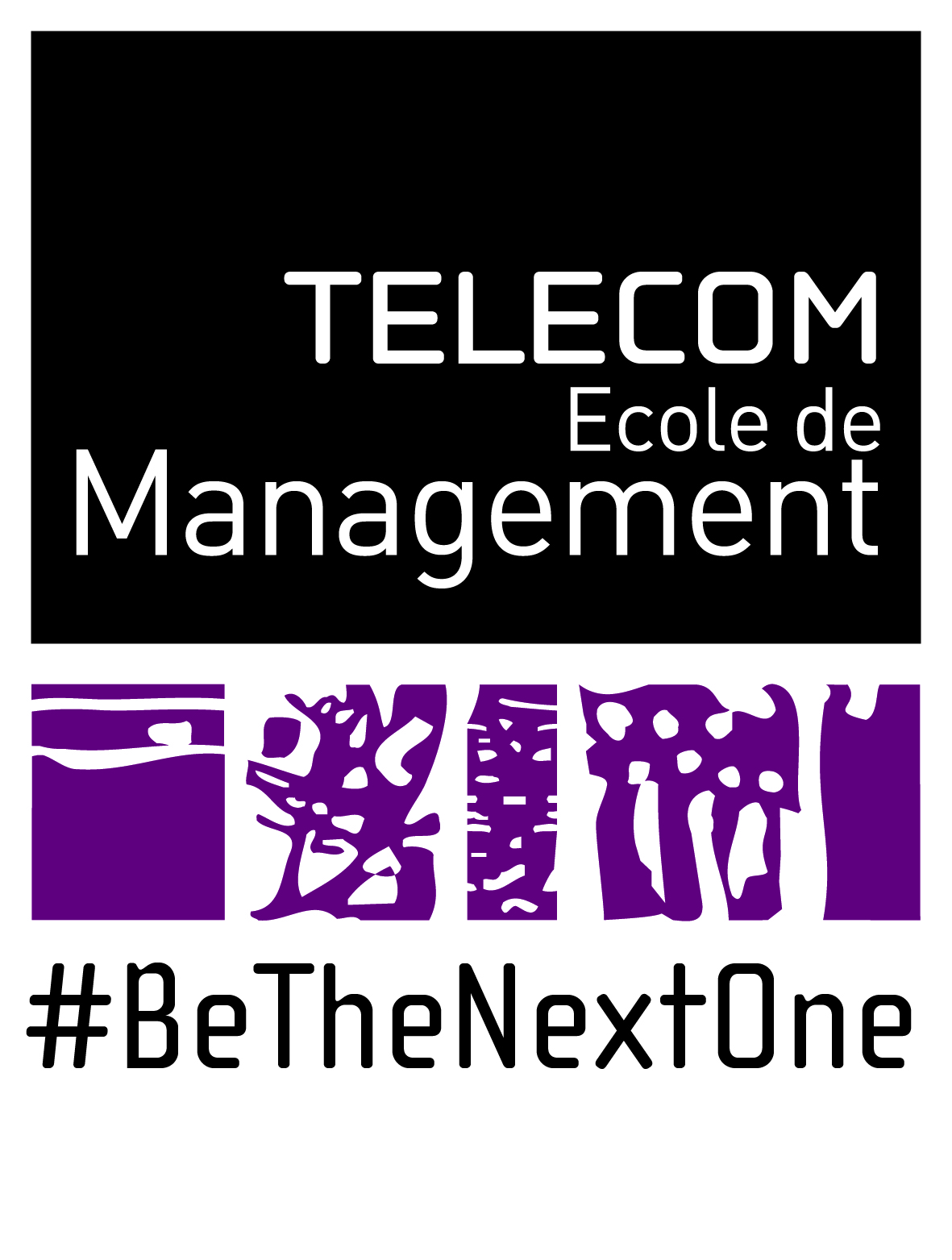 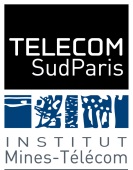 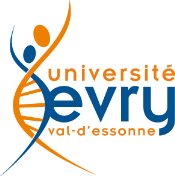 Course sur le campus d’Evry Partageons le Mont-Blanc
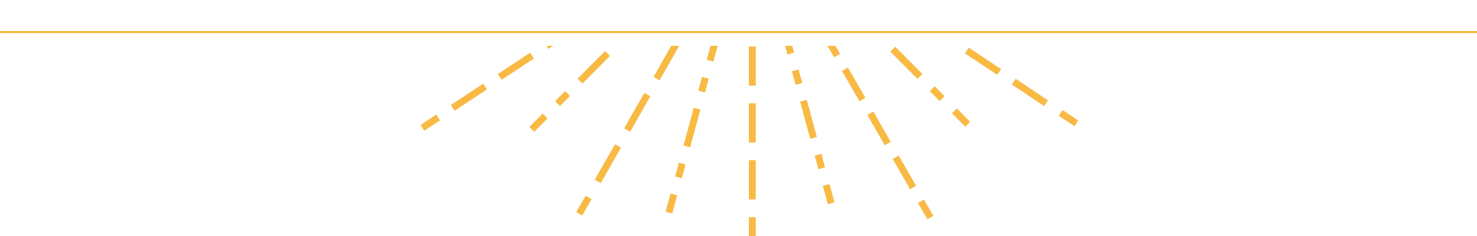 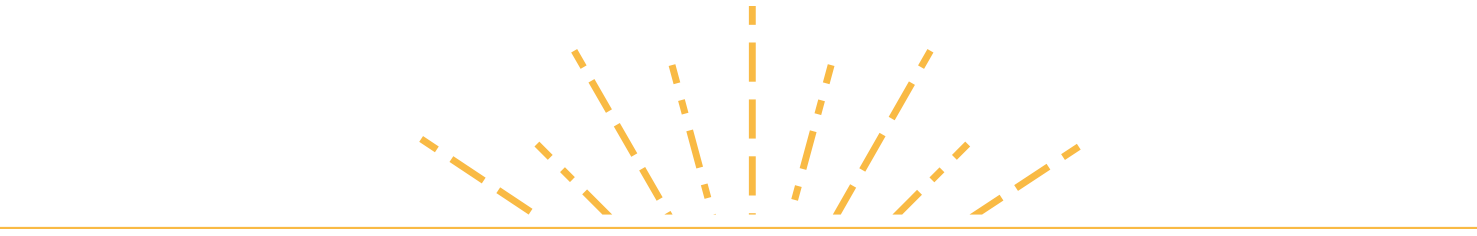 7 Juin
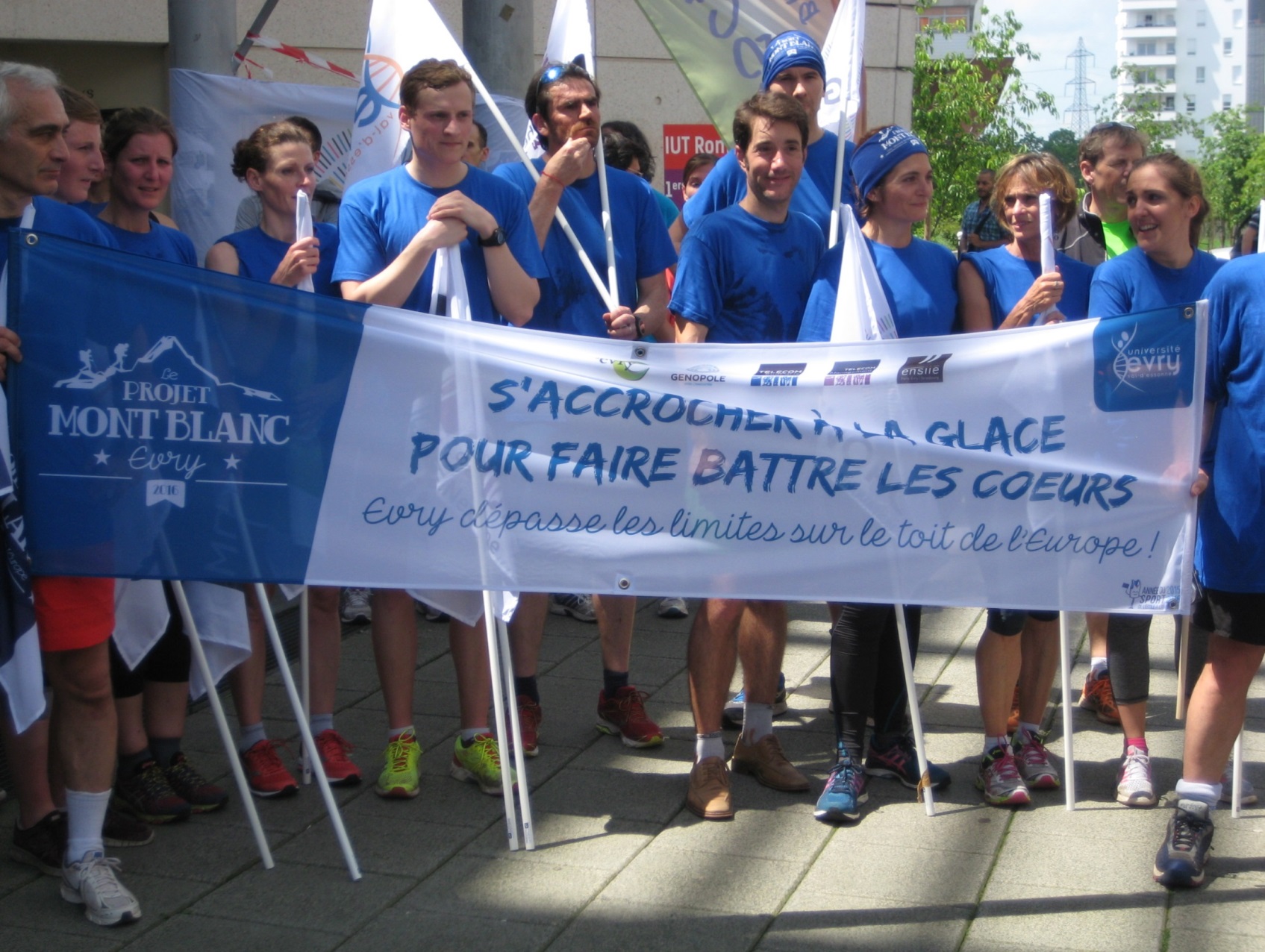 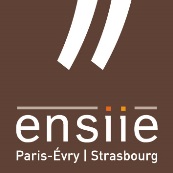 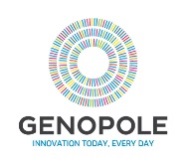 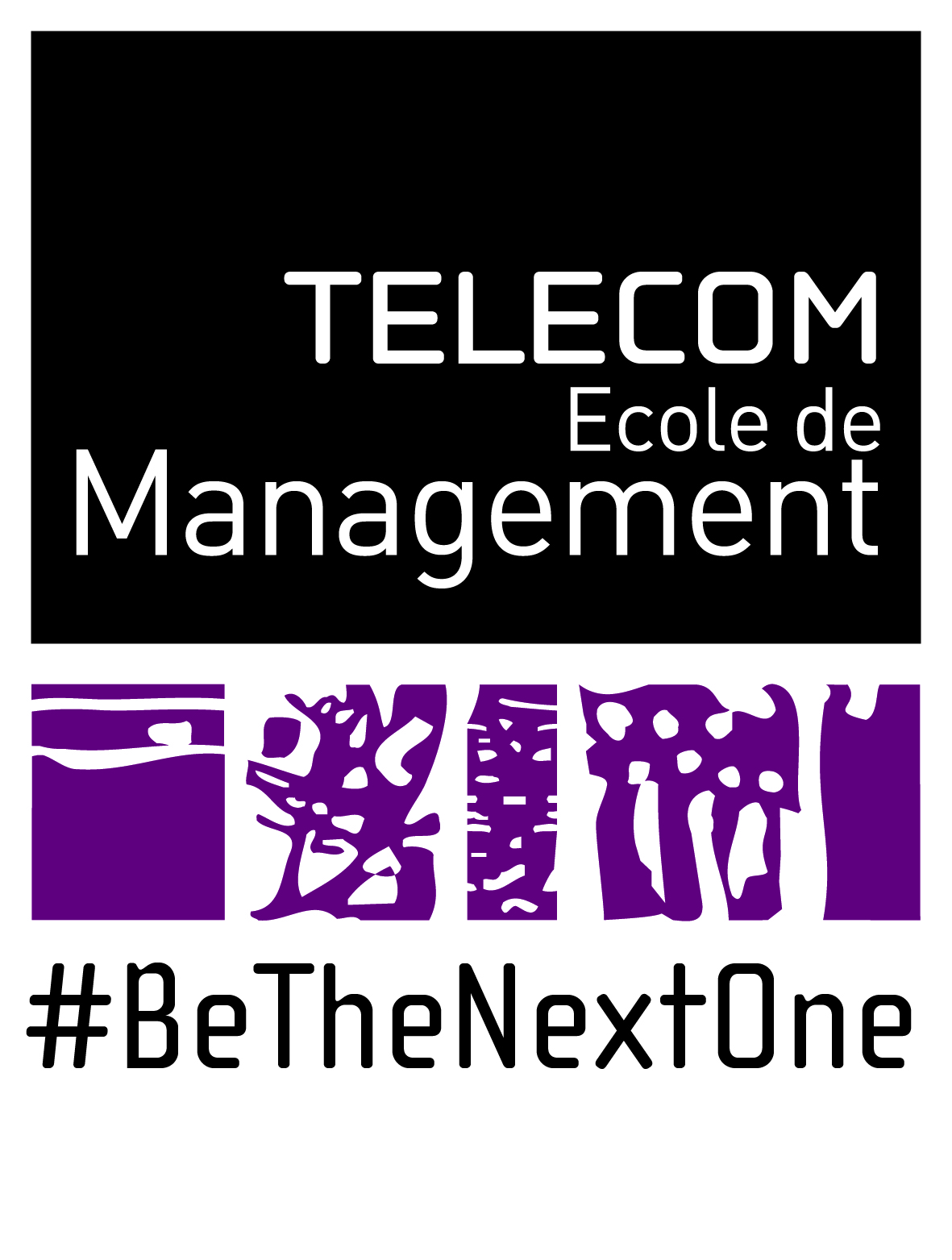 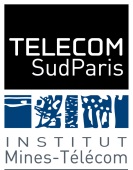 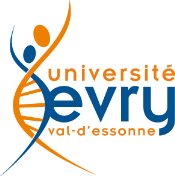 Course sur le campus d’Evry Partageons le Mont-Blanc
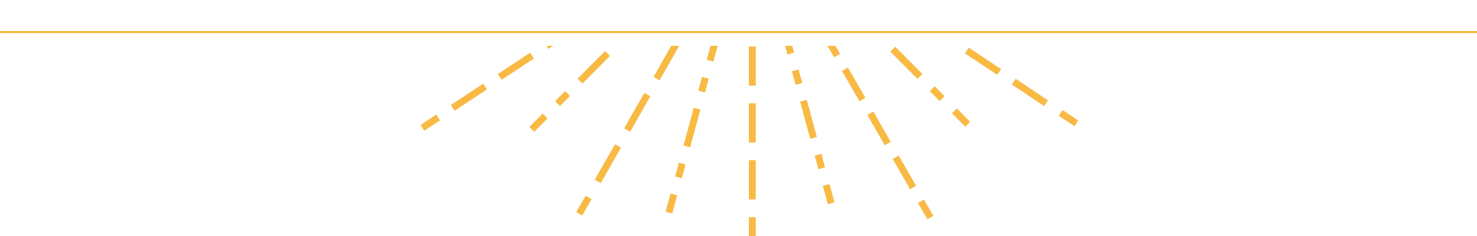 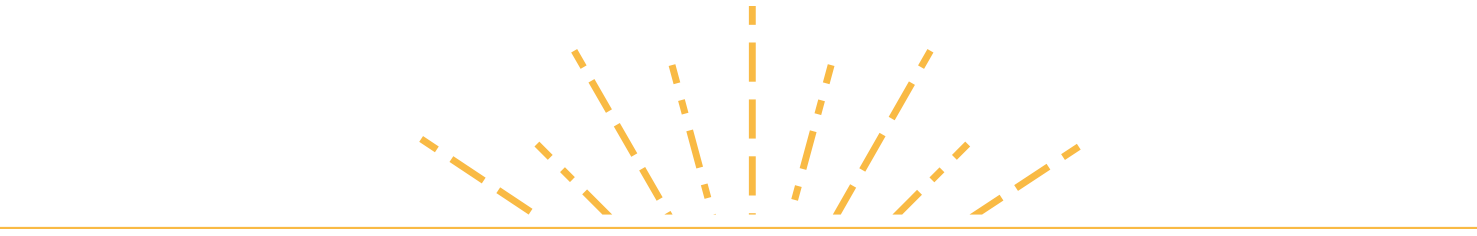 25 Juin
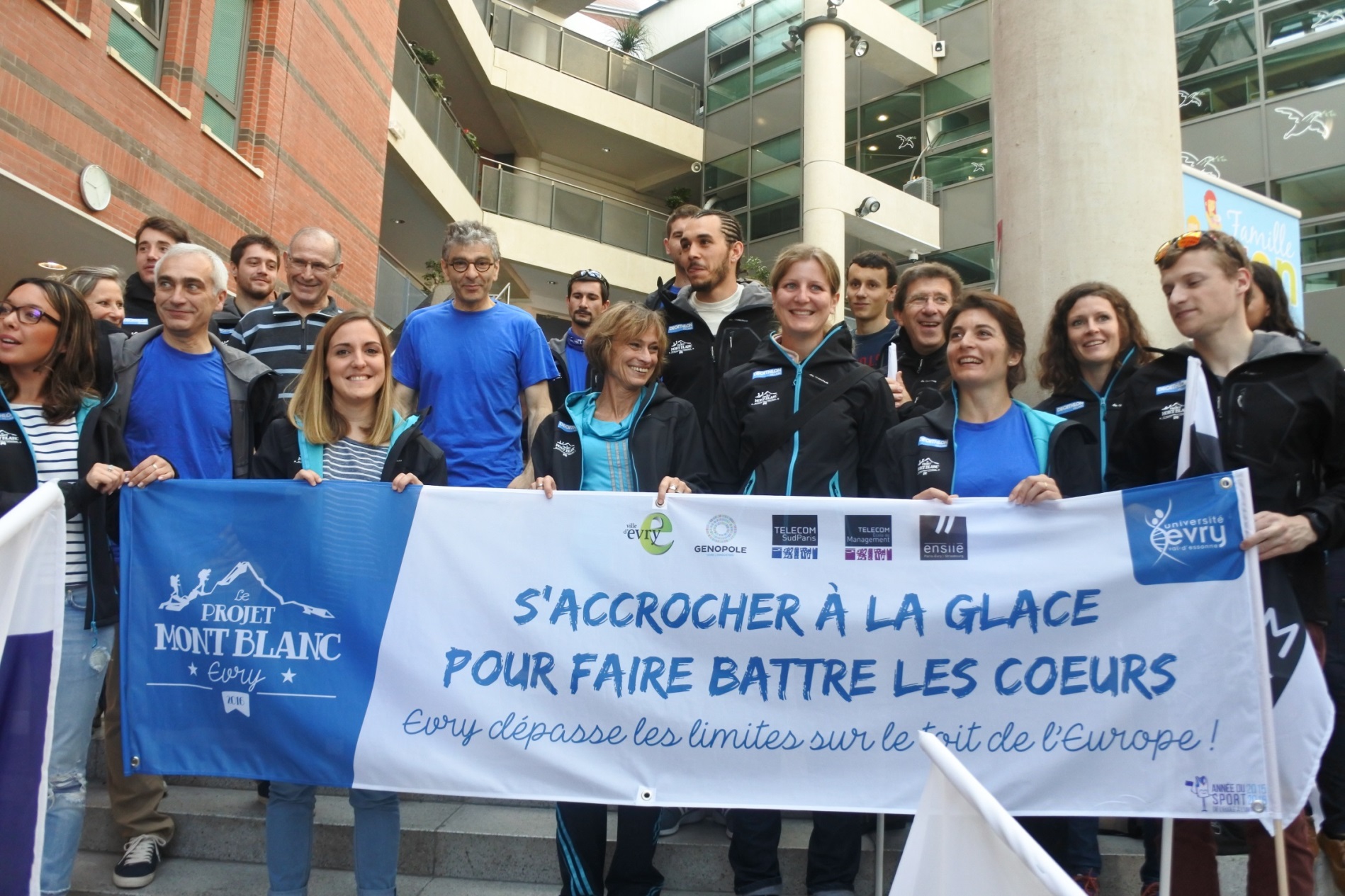 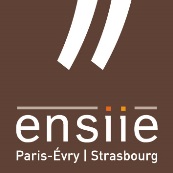 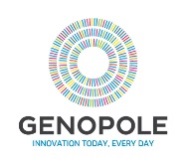 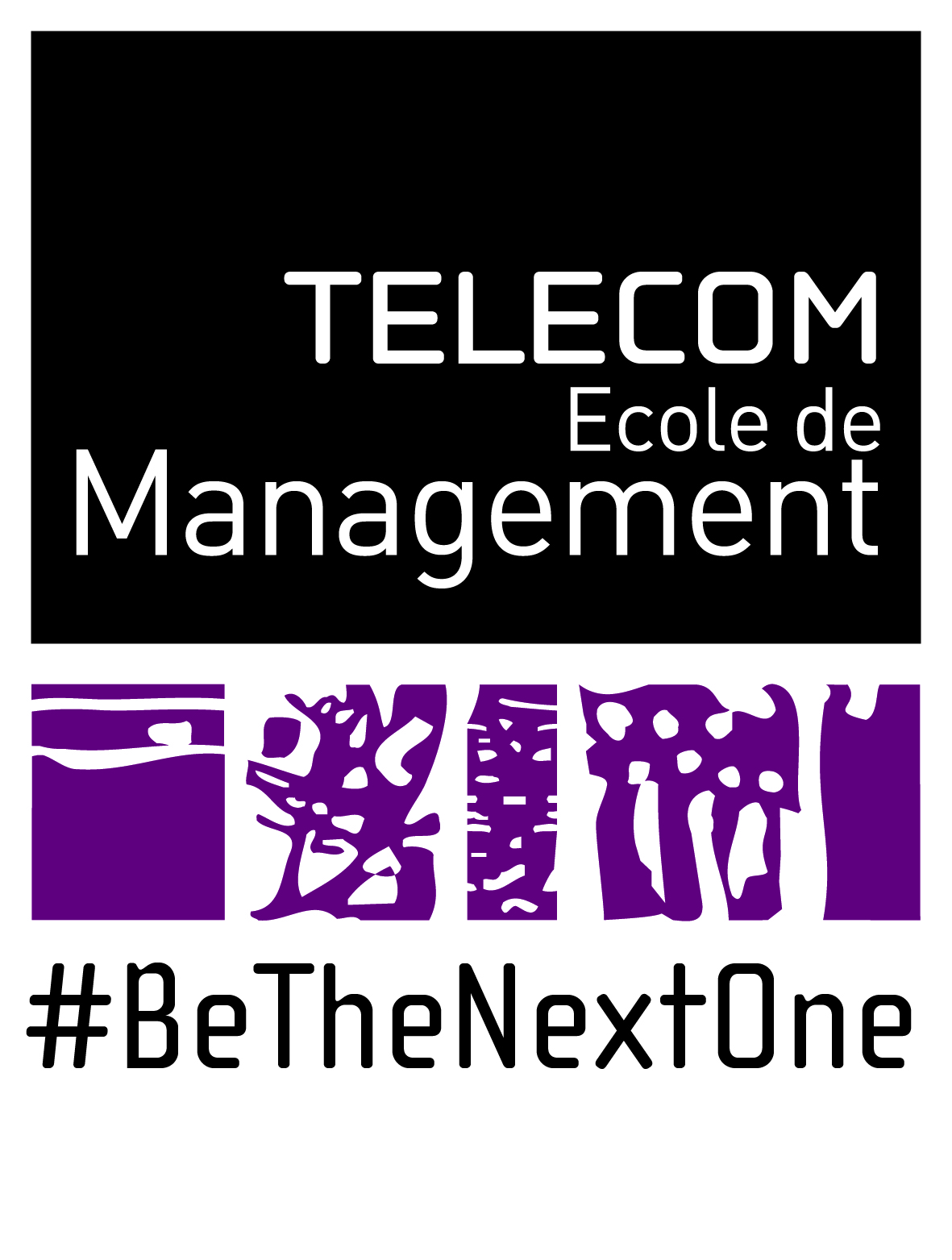 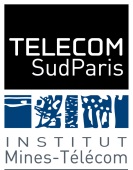 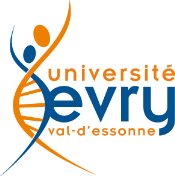 Départ pour l’ascension du Mont-Blanc
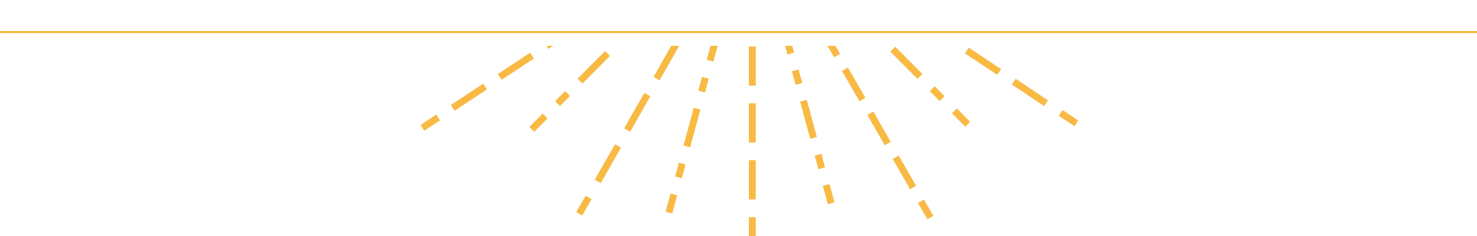 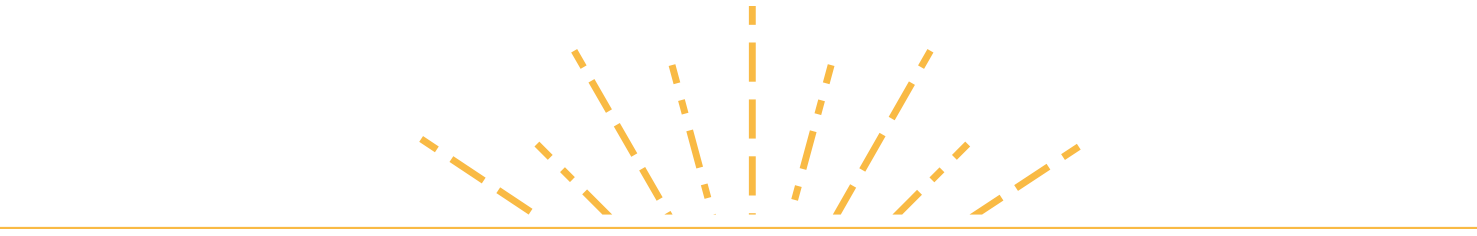 29 Juin
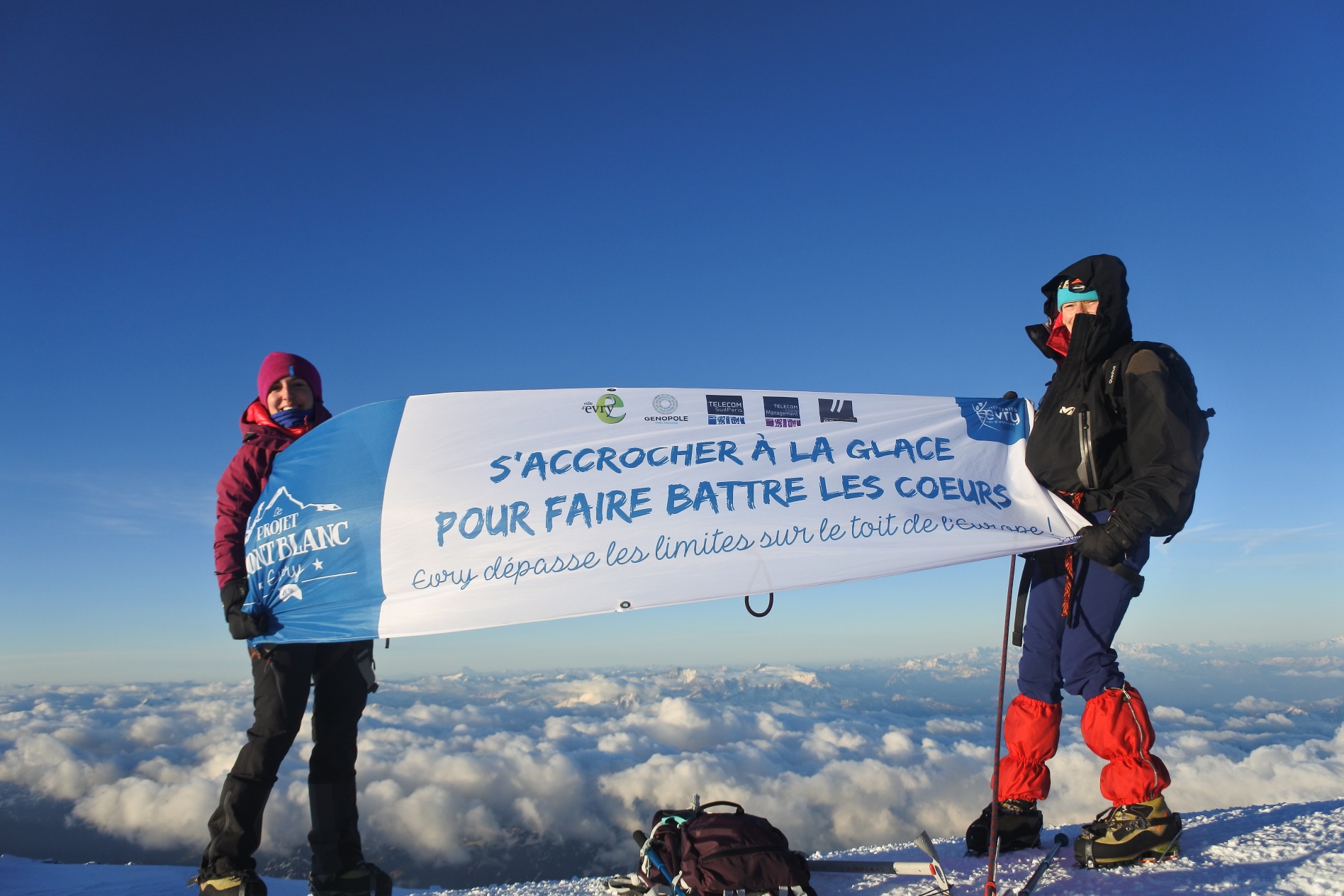 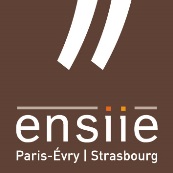 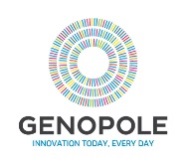 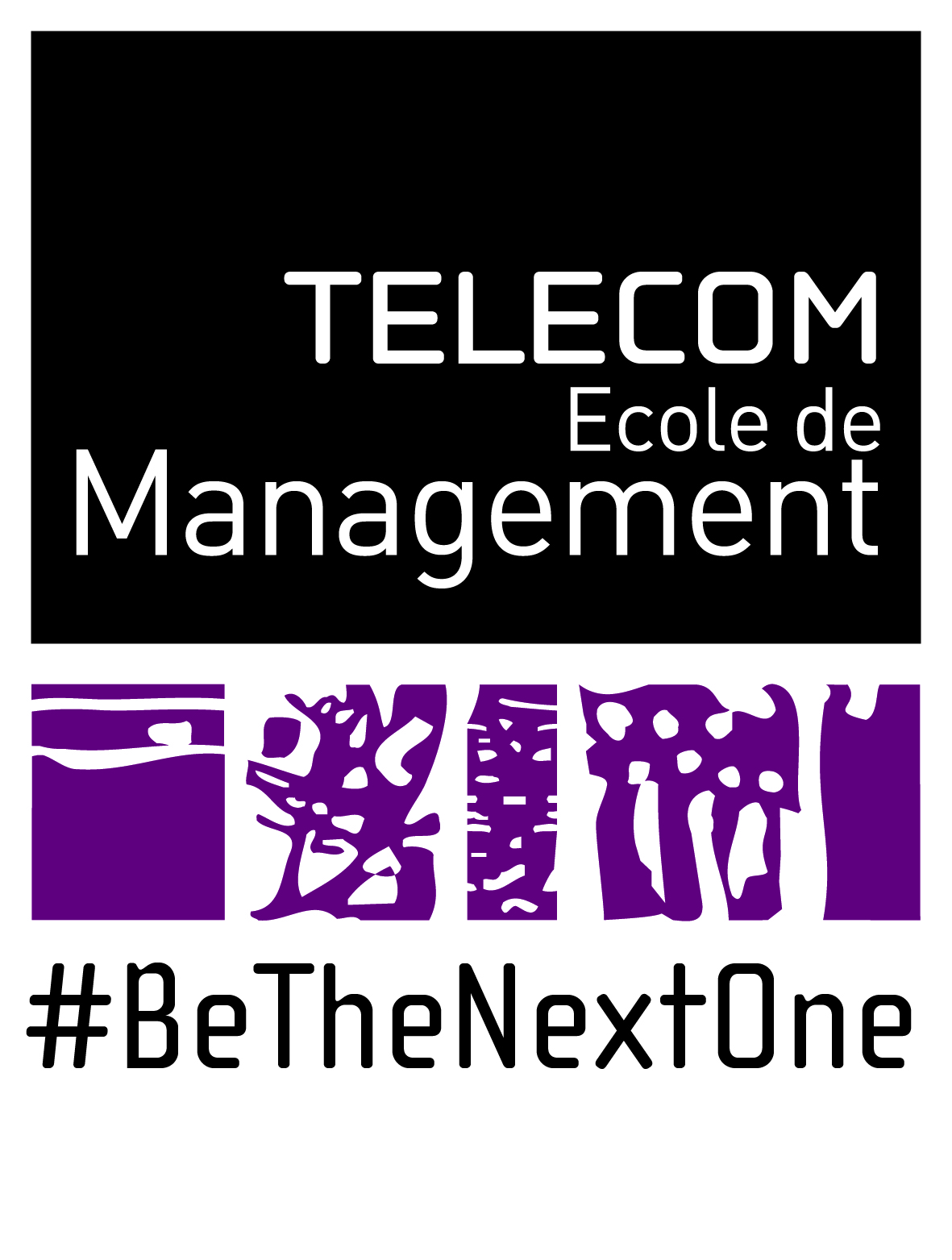 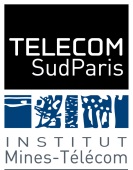 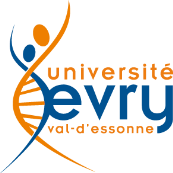 Evry dépasse les limites sur le toit de l’Europe
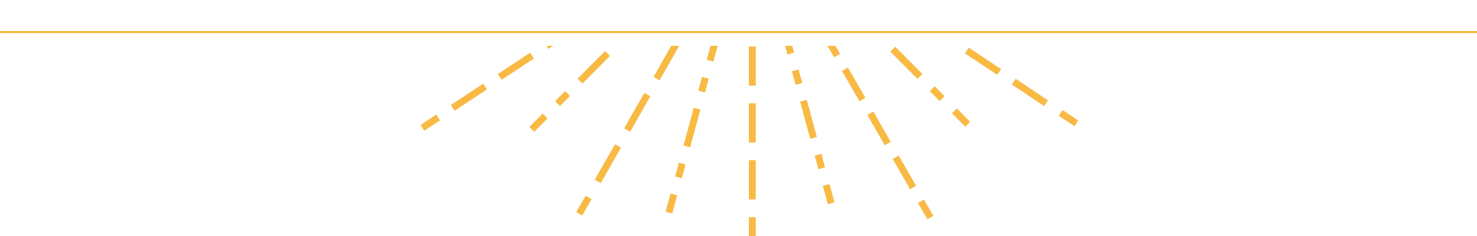 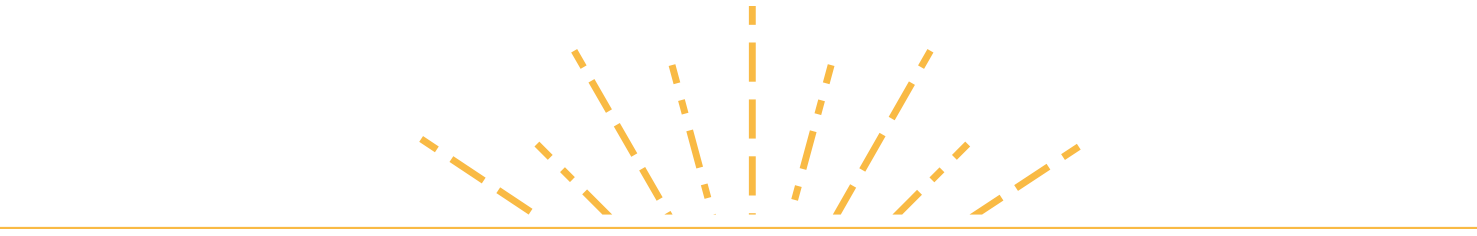 13 Mars
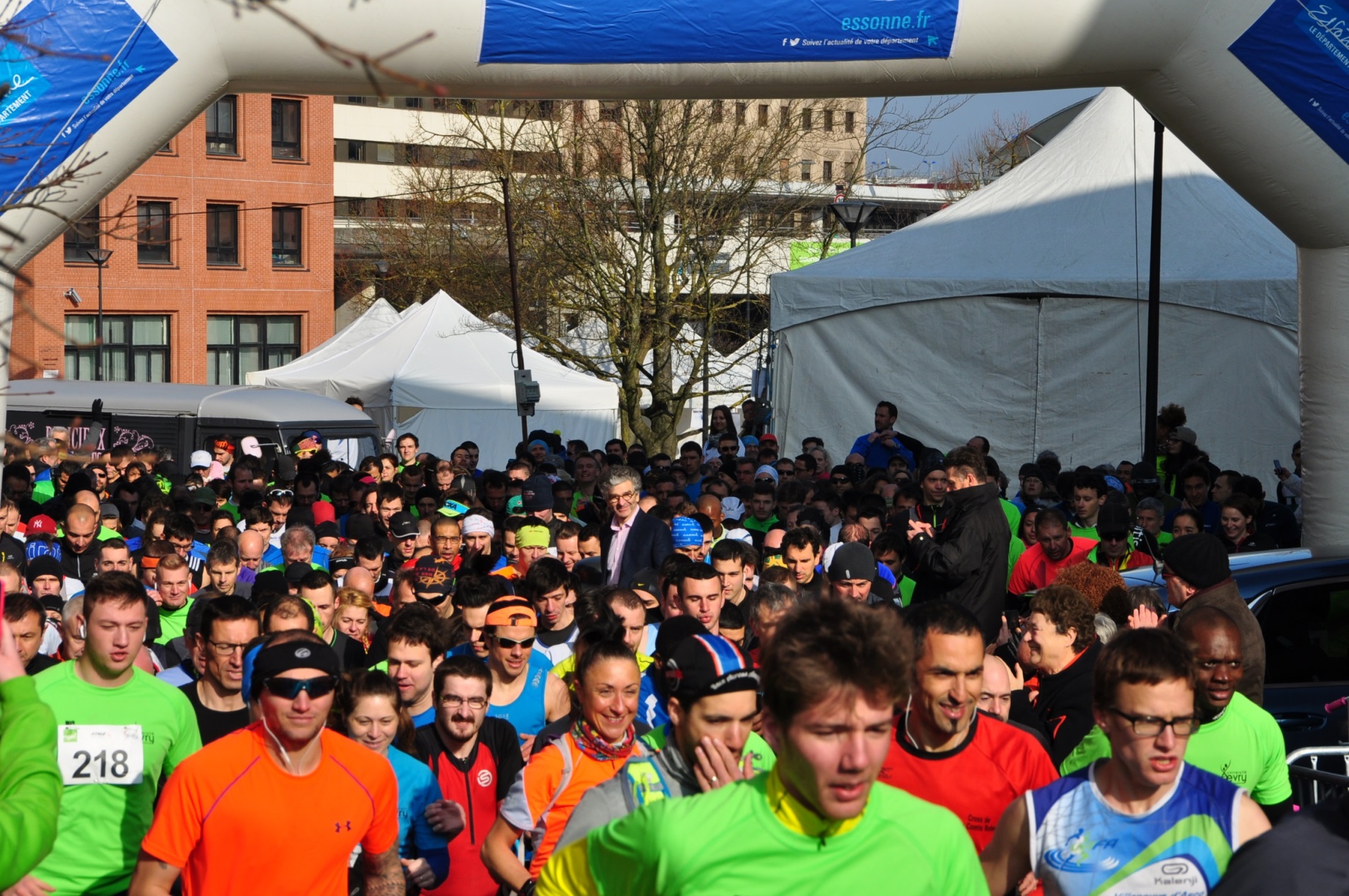 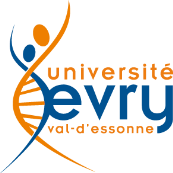 Evry Trail Urbain
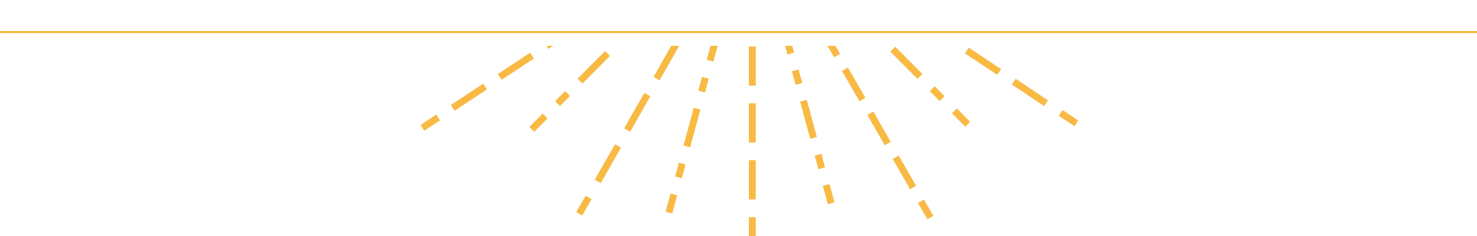 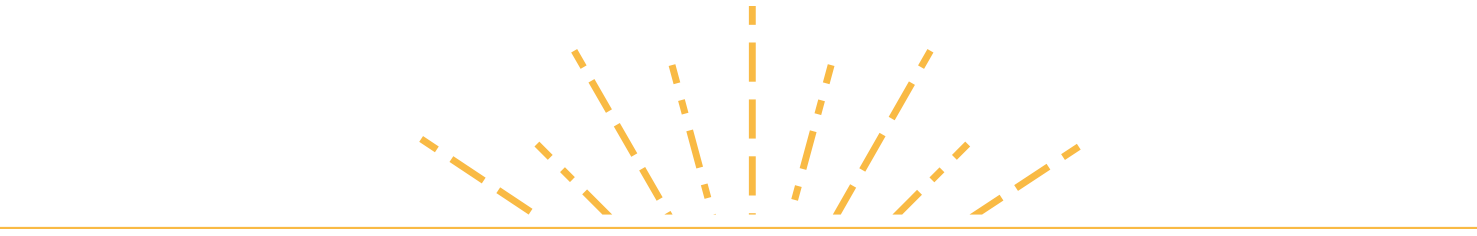 15 Mai
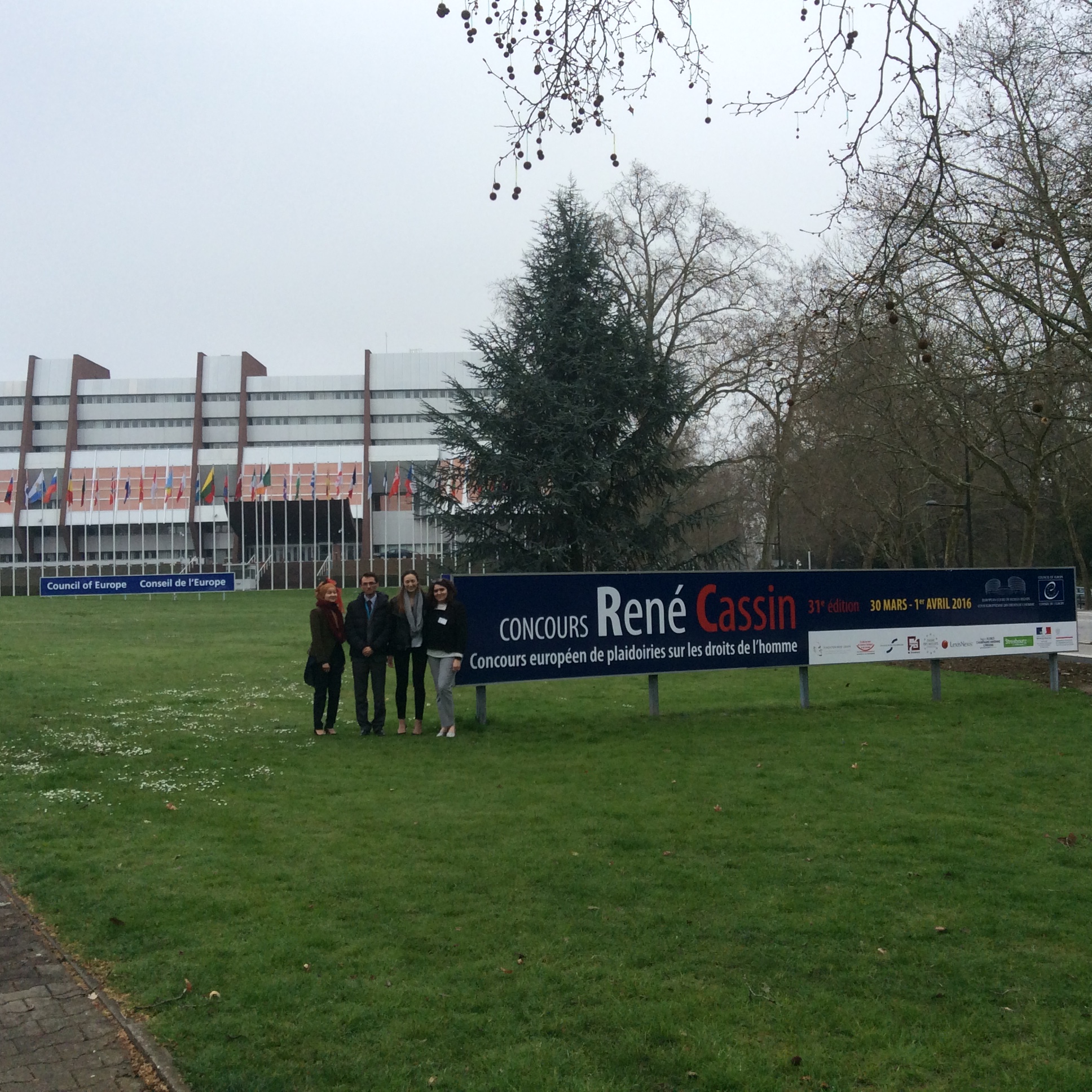 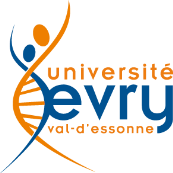 3 étudiantes en droit demi-finalistes à la Cour européenne des Droits de l’Homme
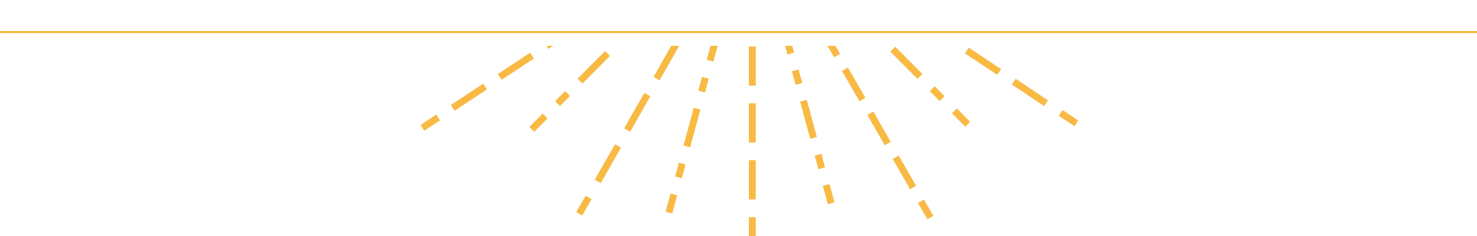 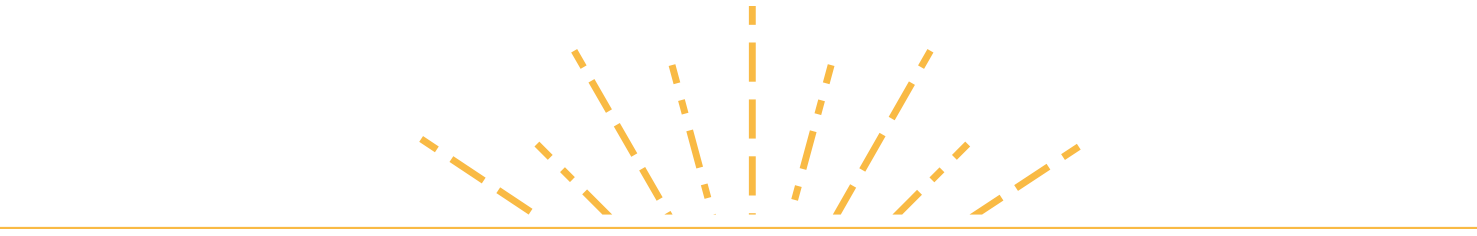 2 Juin
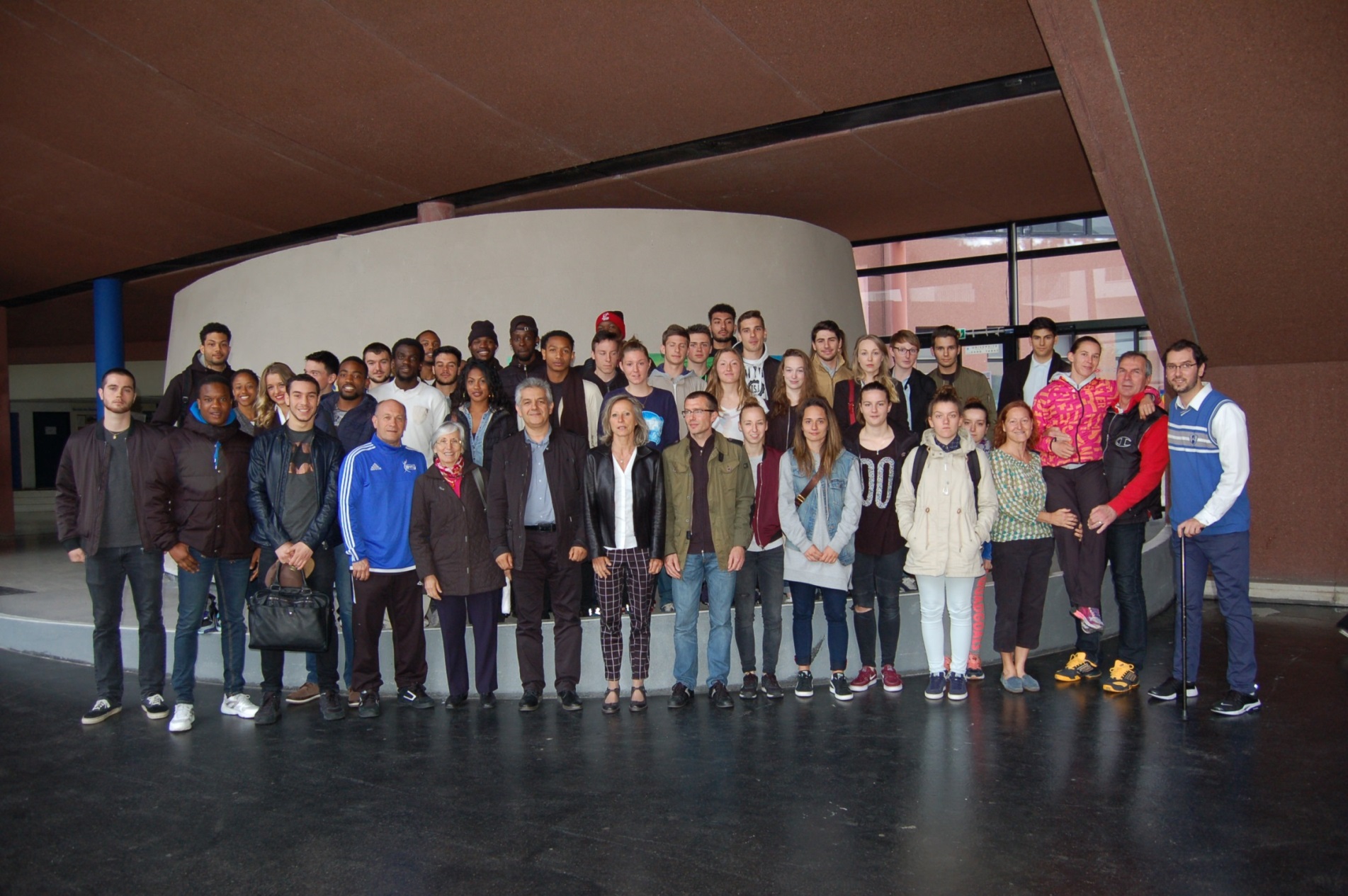 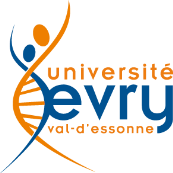 Cérémonie en l’honneur des étudiants sportifs de haut niveau
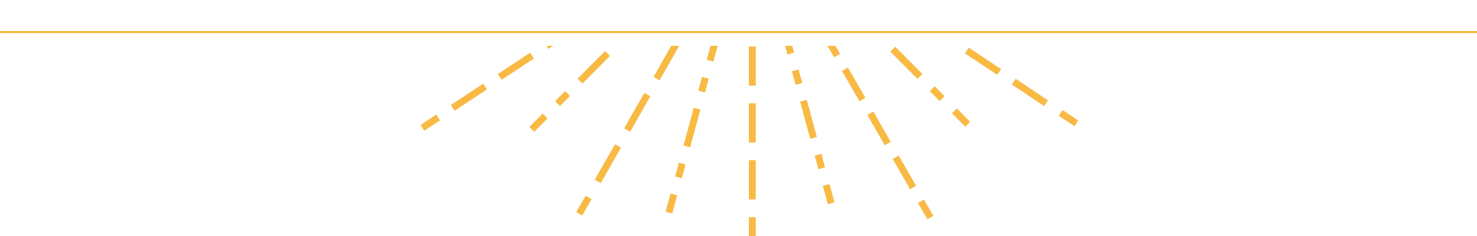 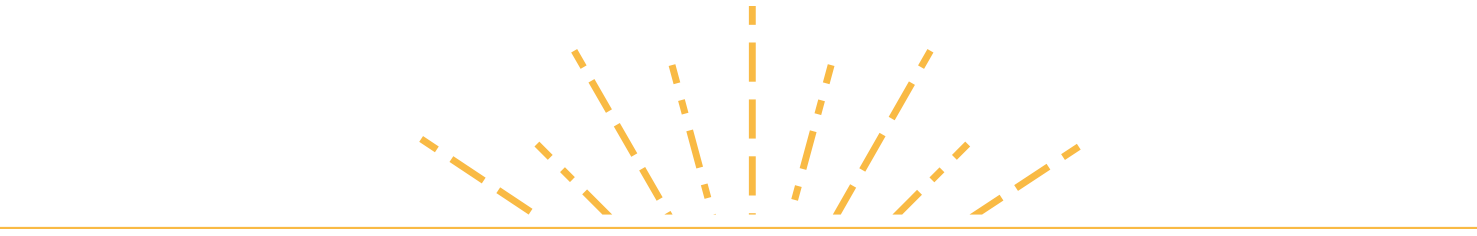 24 Août
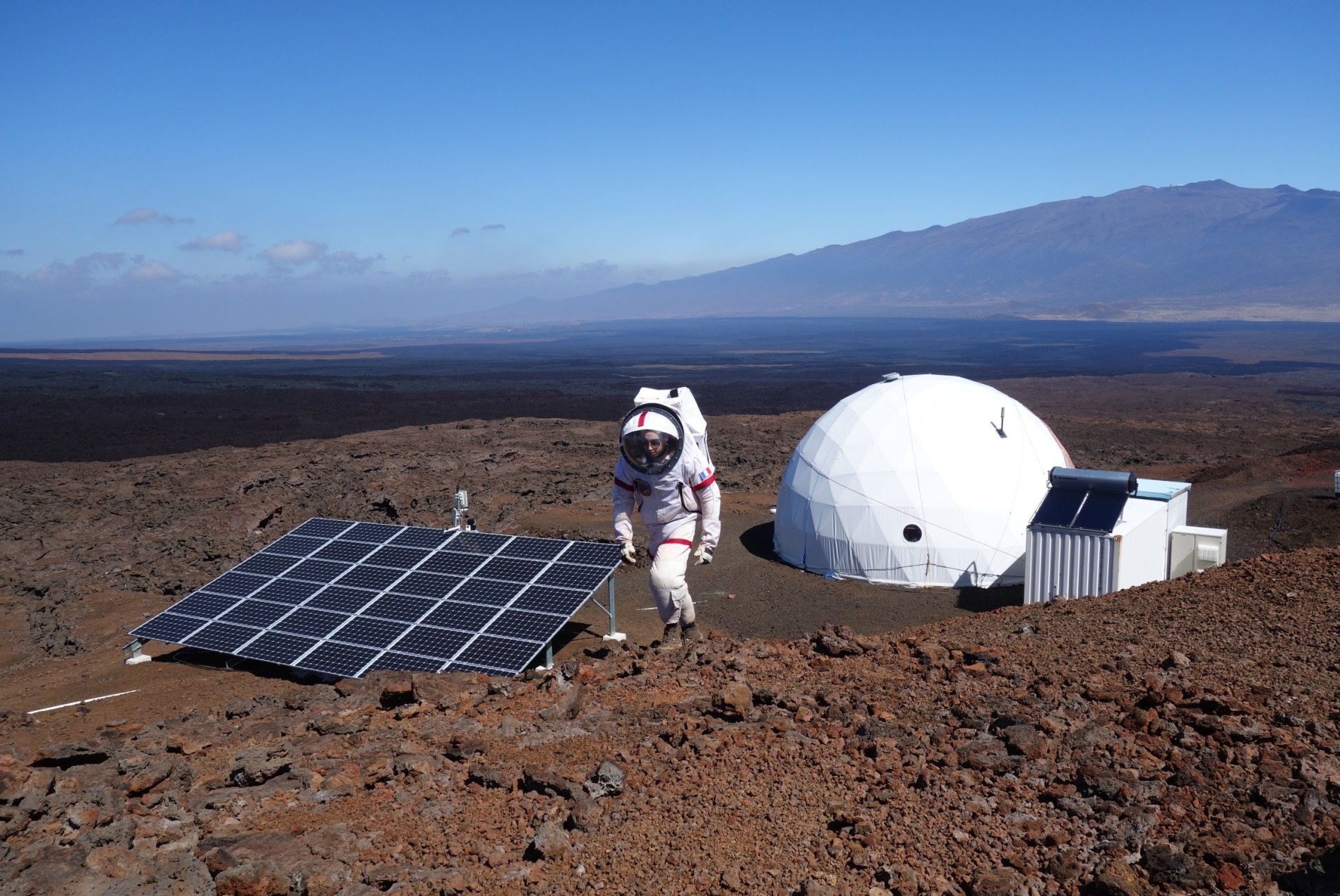 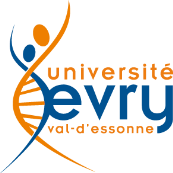 Fin de mission à la NASA pour Cyprien Verseux
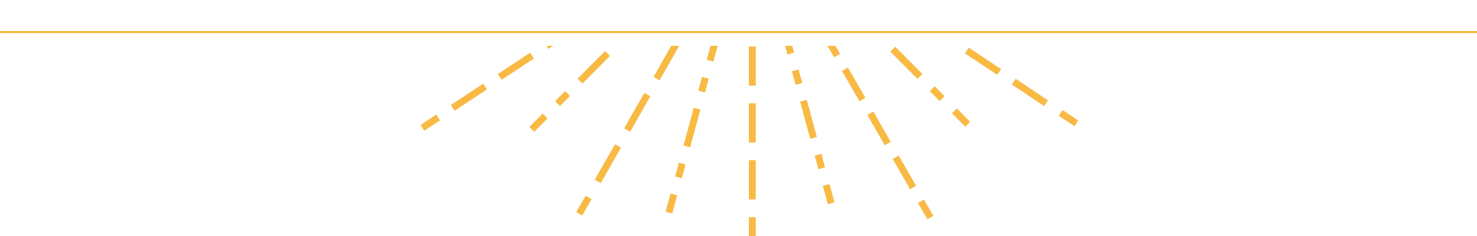 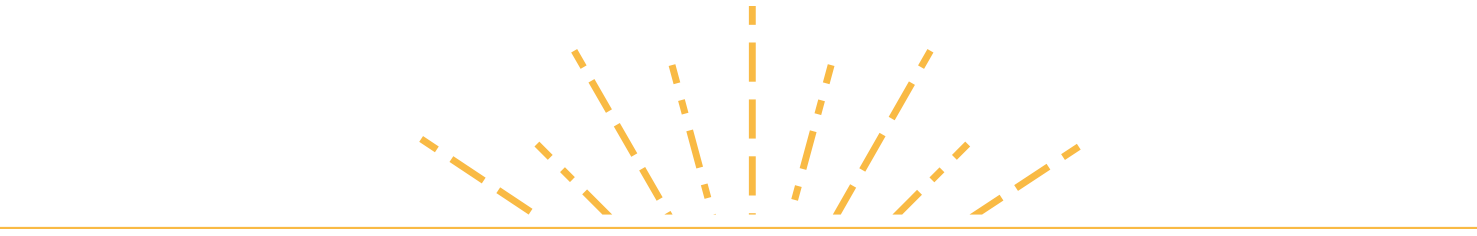 7-9 Octobre
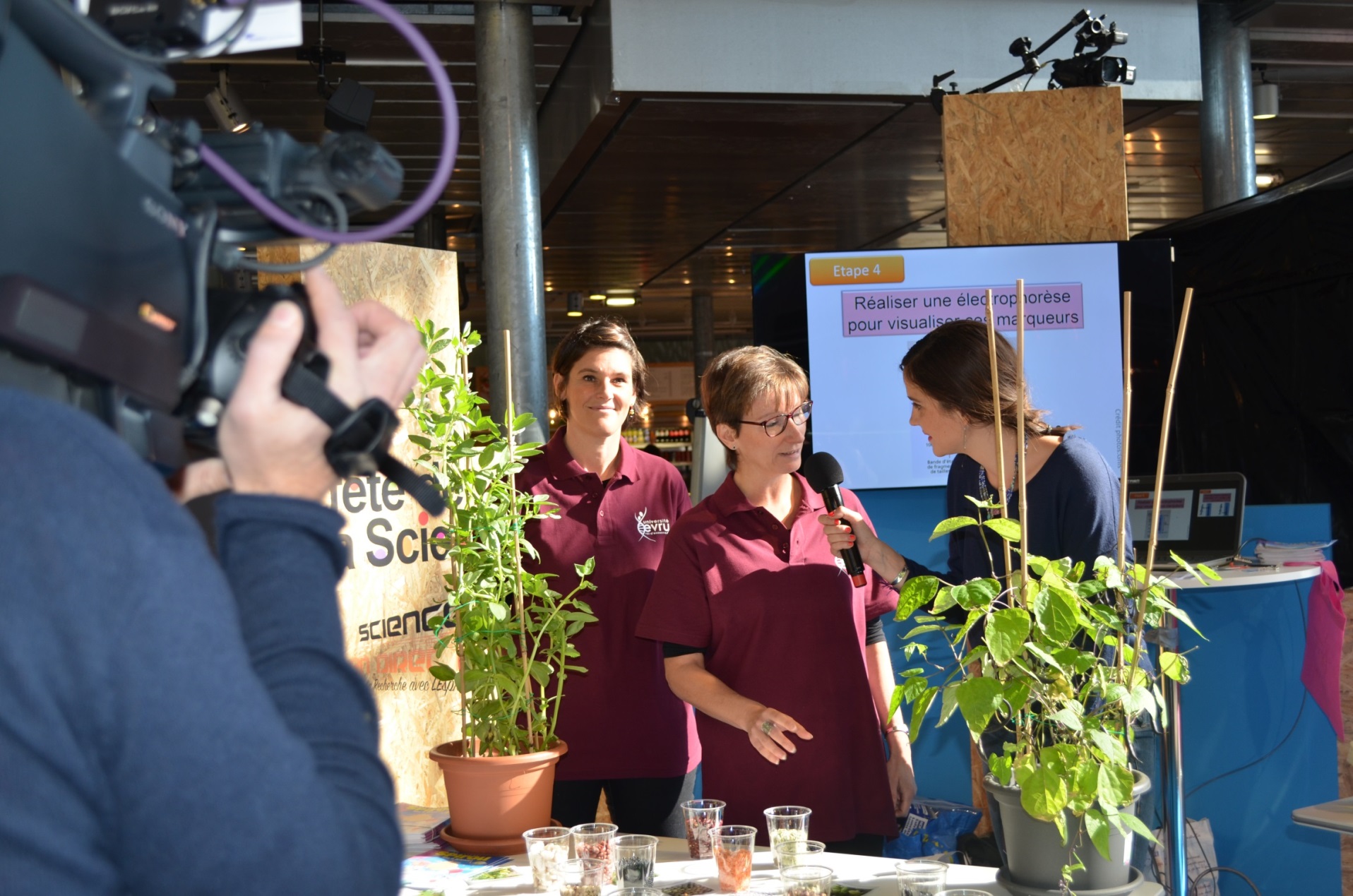 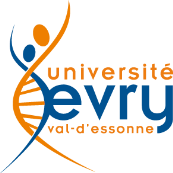 L’Université d’Evry fête la Science à la Cité des Science de Paris
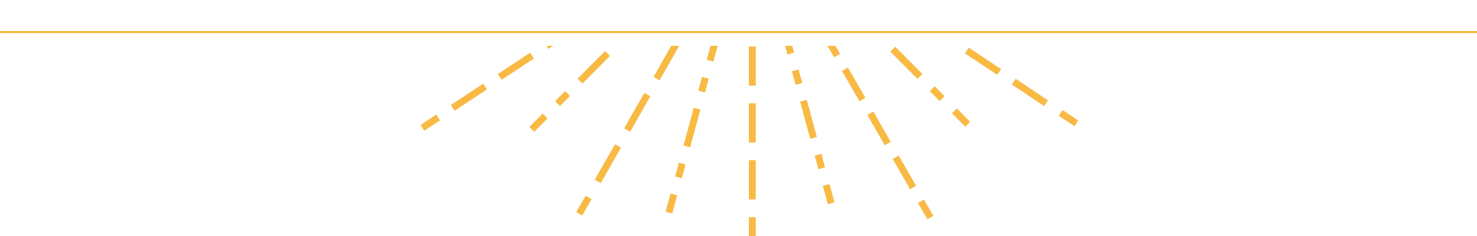 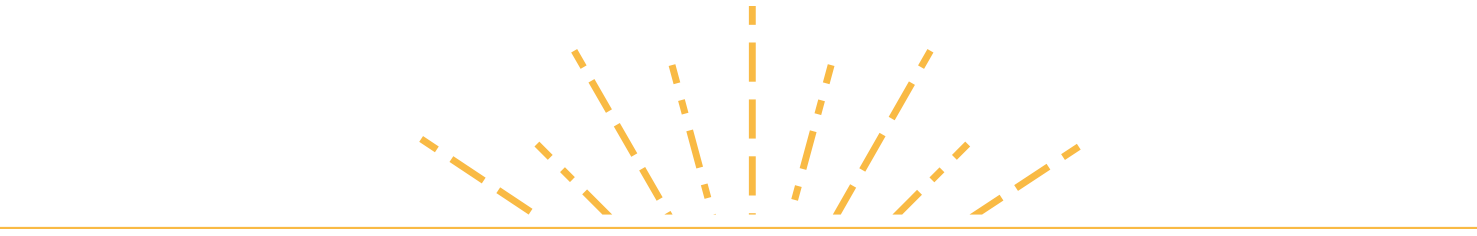 4 Novembre
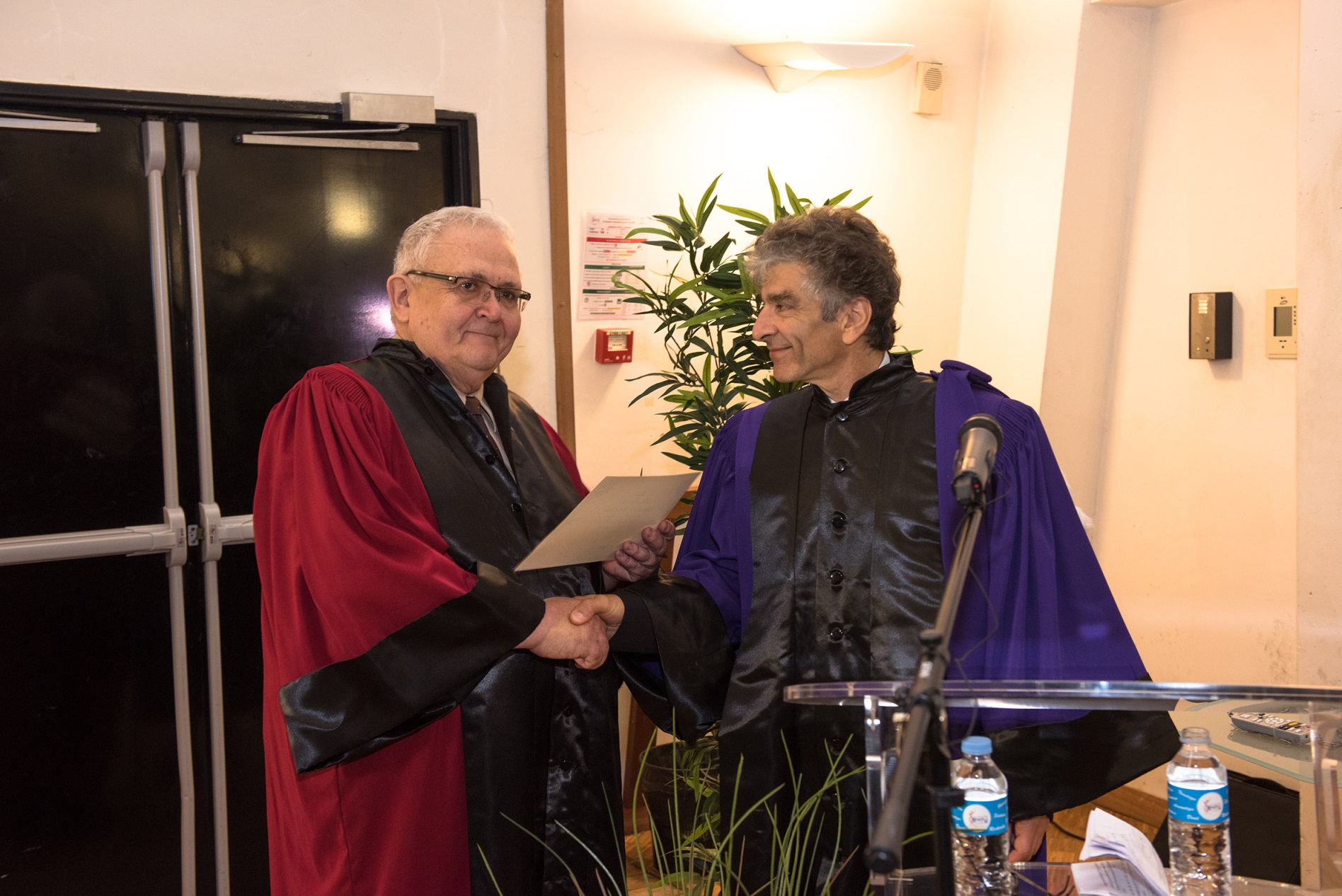 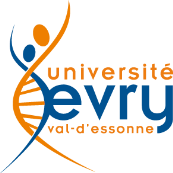 Remise du titre Professeur Honoris Causa à Bernard Barataud, co-créateur du Téléthon
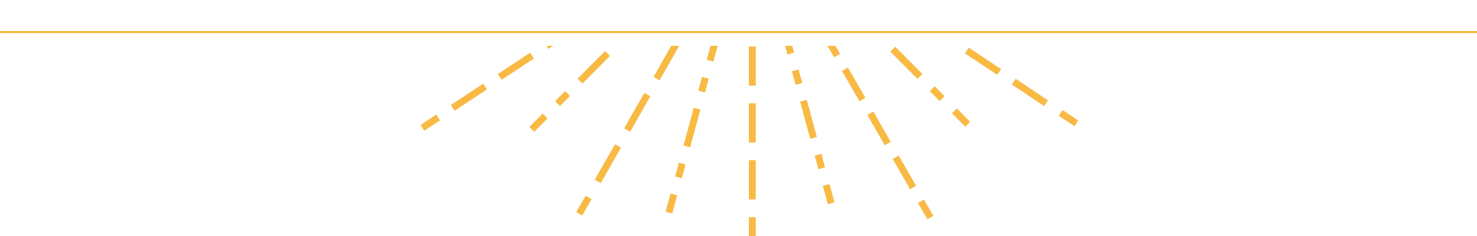 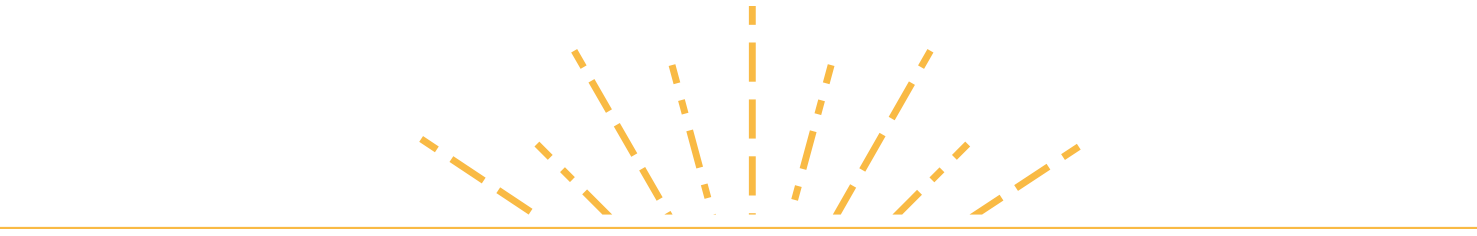 8 Novembre
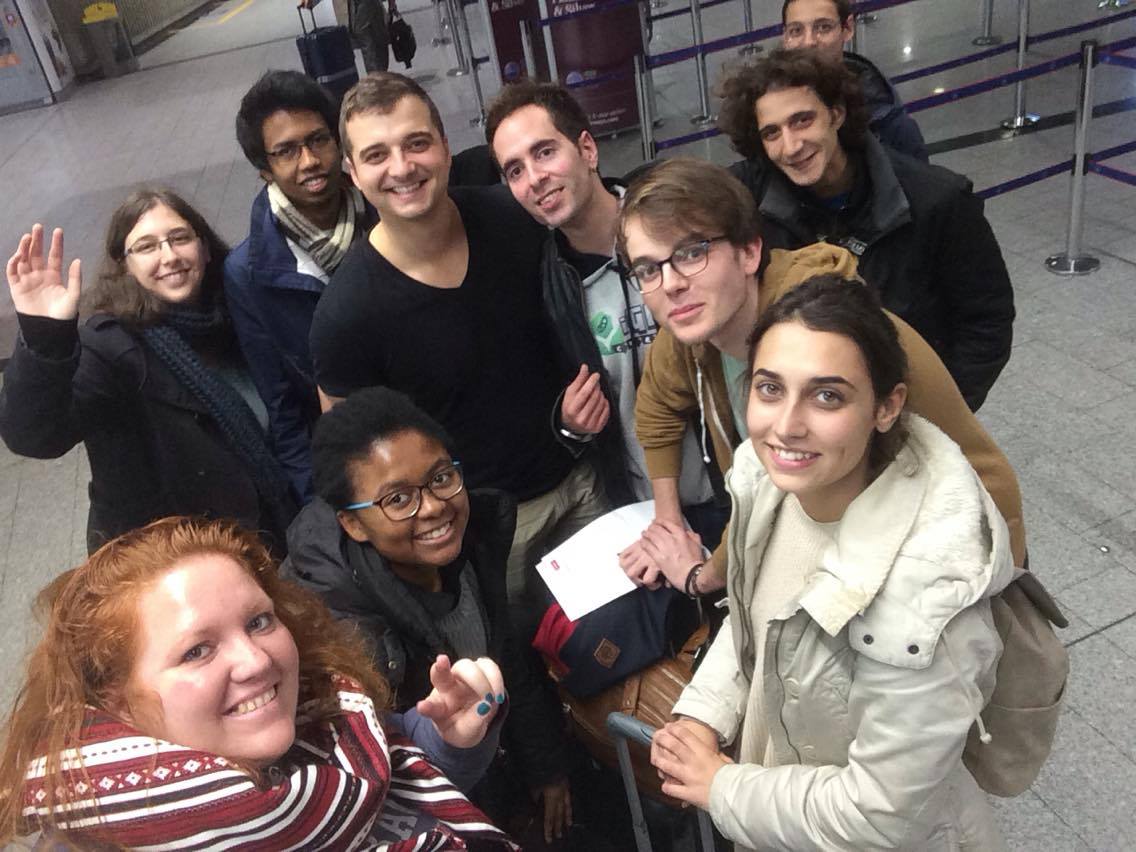 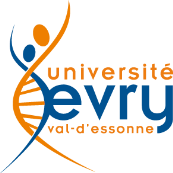 L’équipe Igem Évry remporte la médaille de Bronze pour son plastique biodégradable à Boston
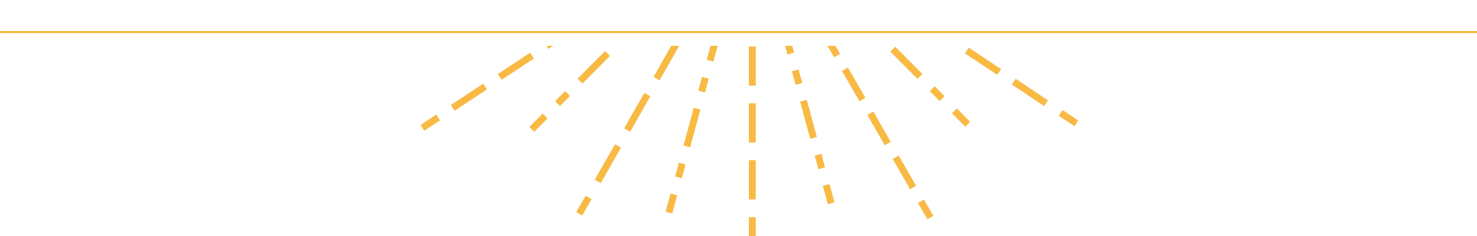 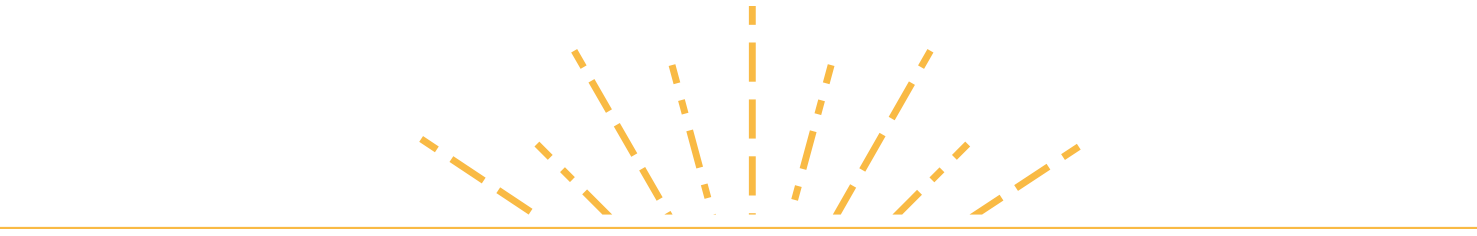 22 Novembre
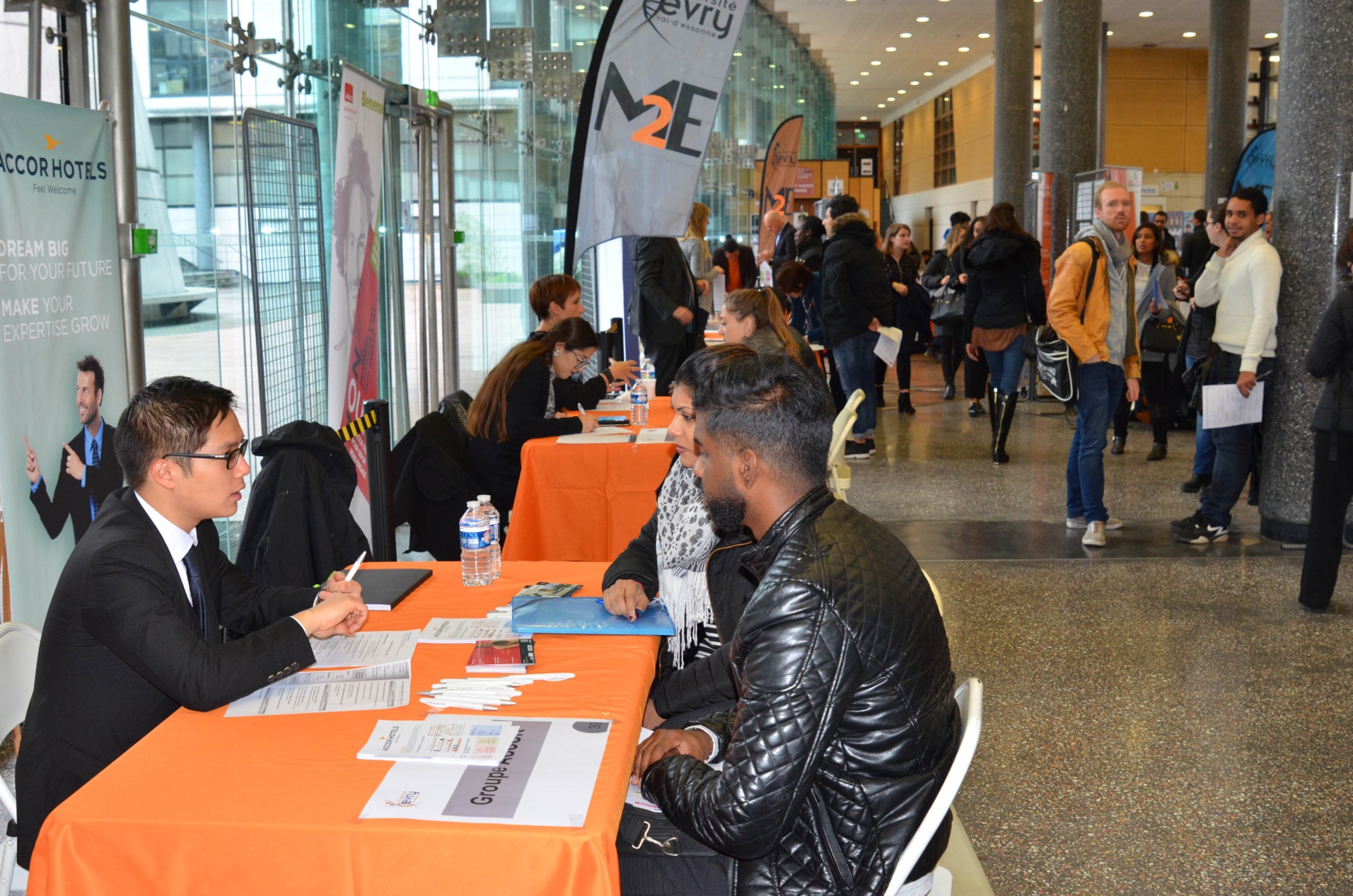 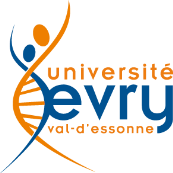 Rencontres M2E étudiants -> entreprises
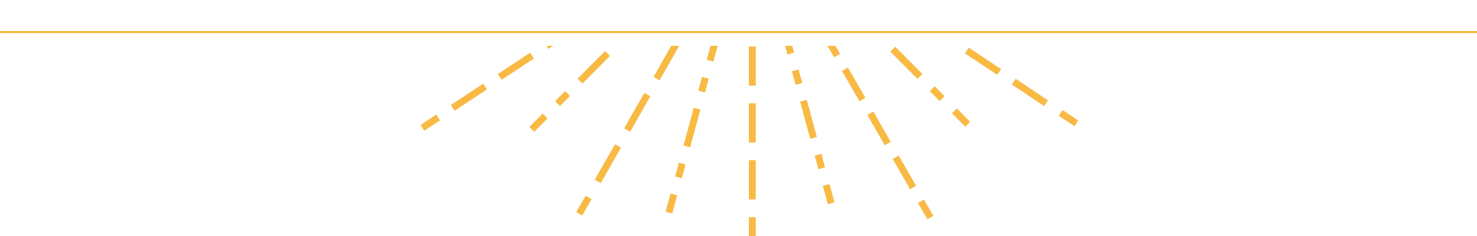 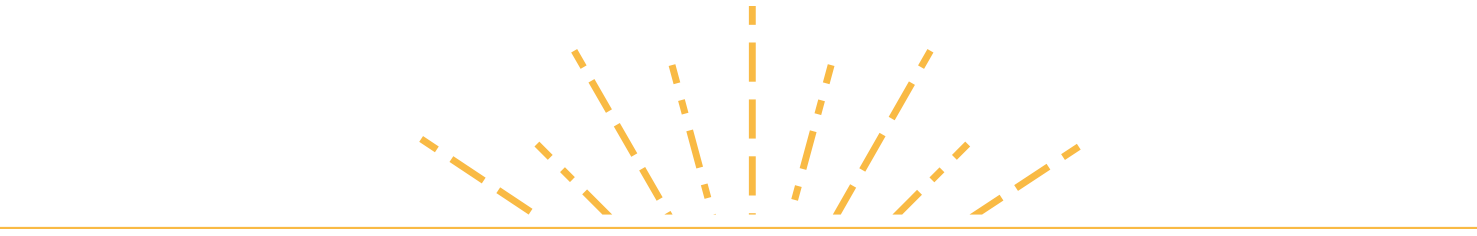 28 Novembre
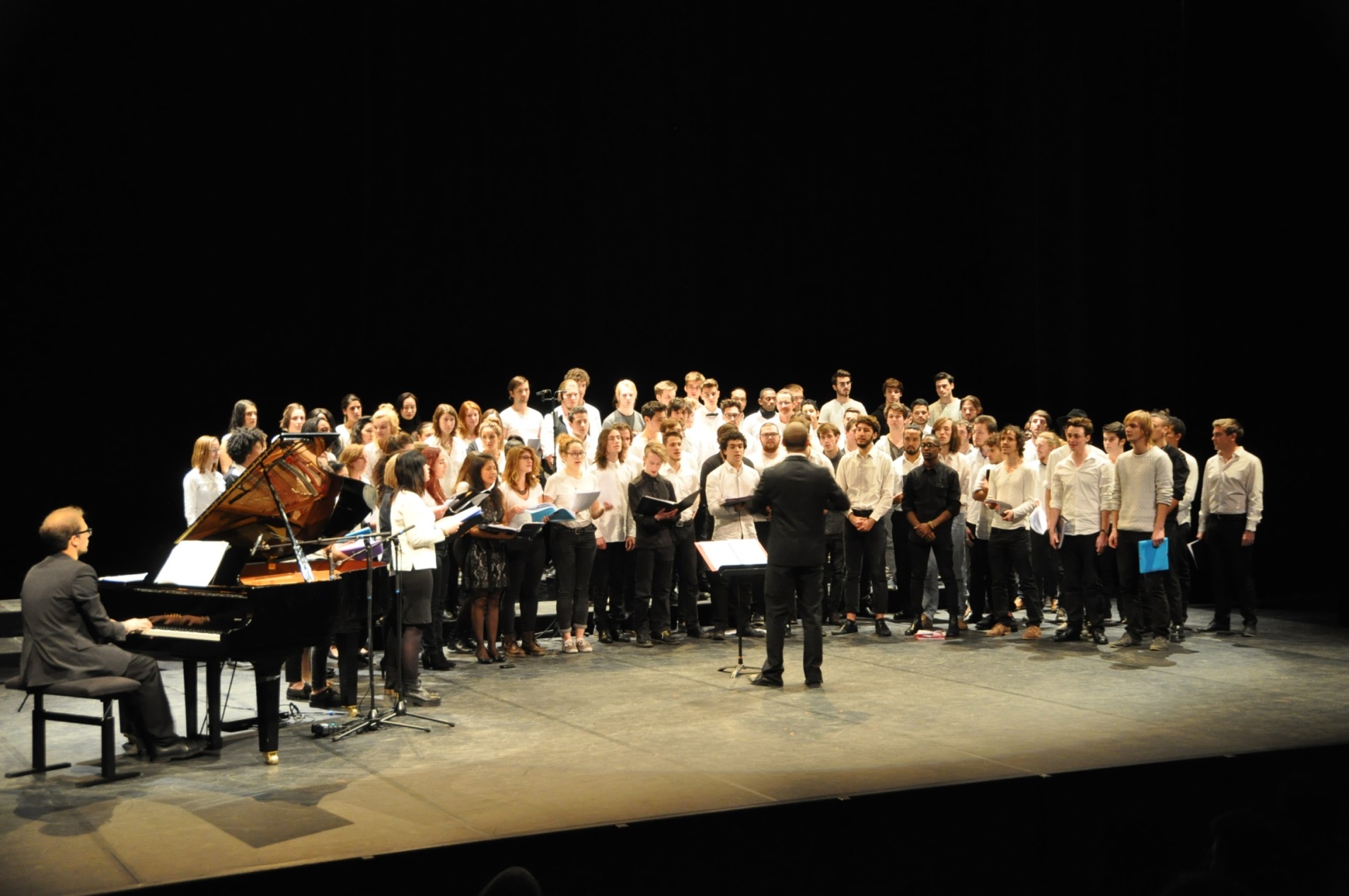 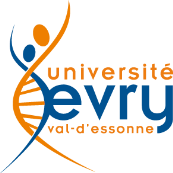 Rentrée solennelle des Masters de la School Humanités
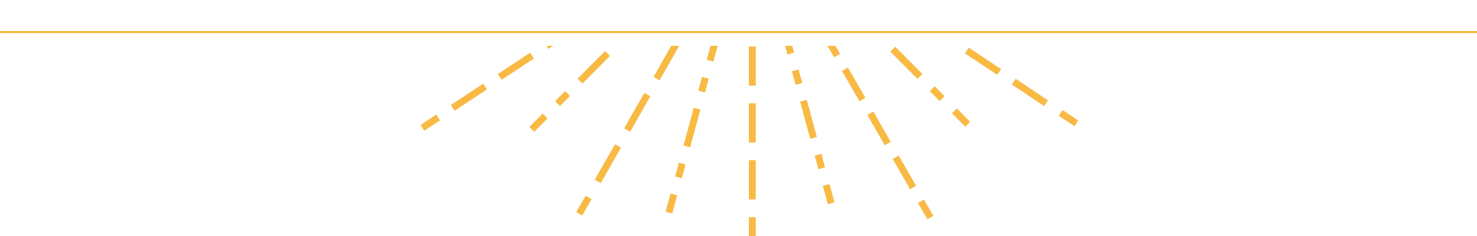 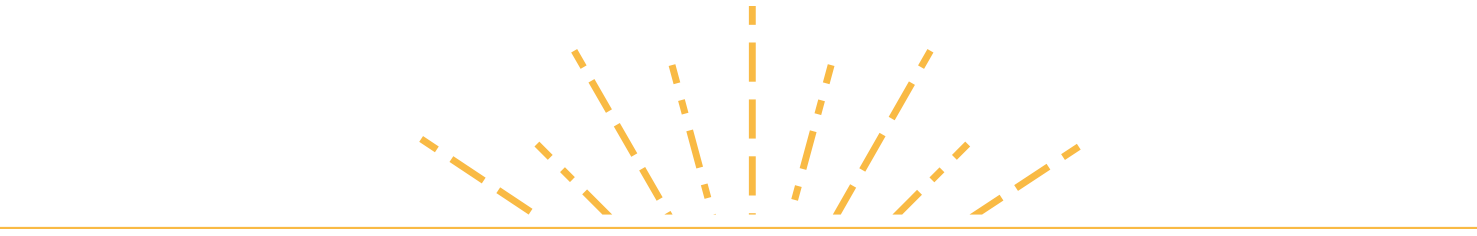 7 Juin
Evry dépasse les limites sur le toit de l’Europe
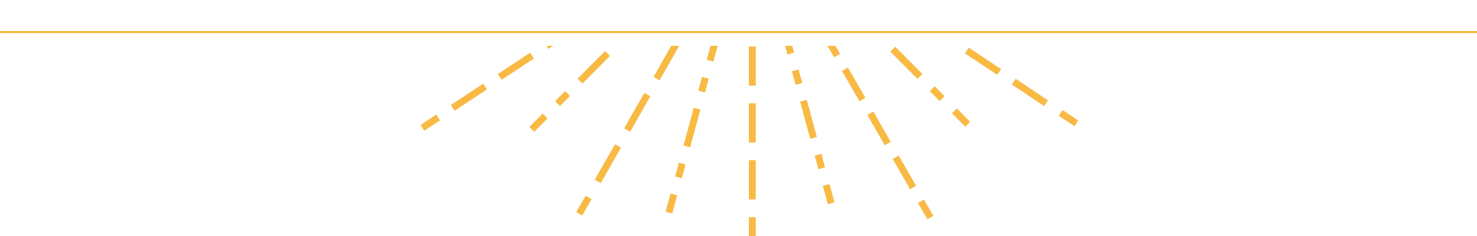 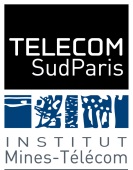 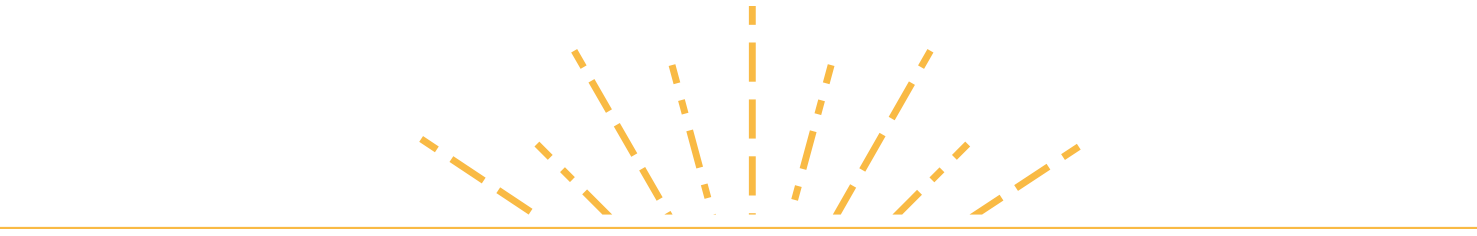 7 Juin
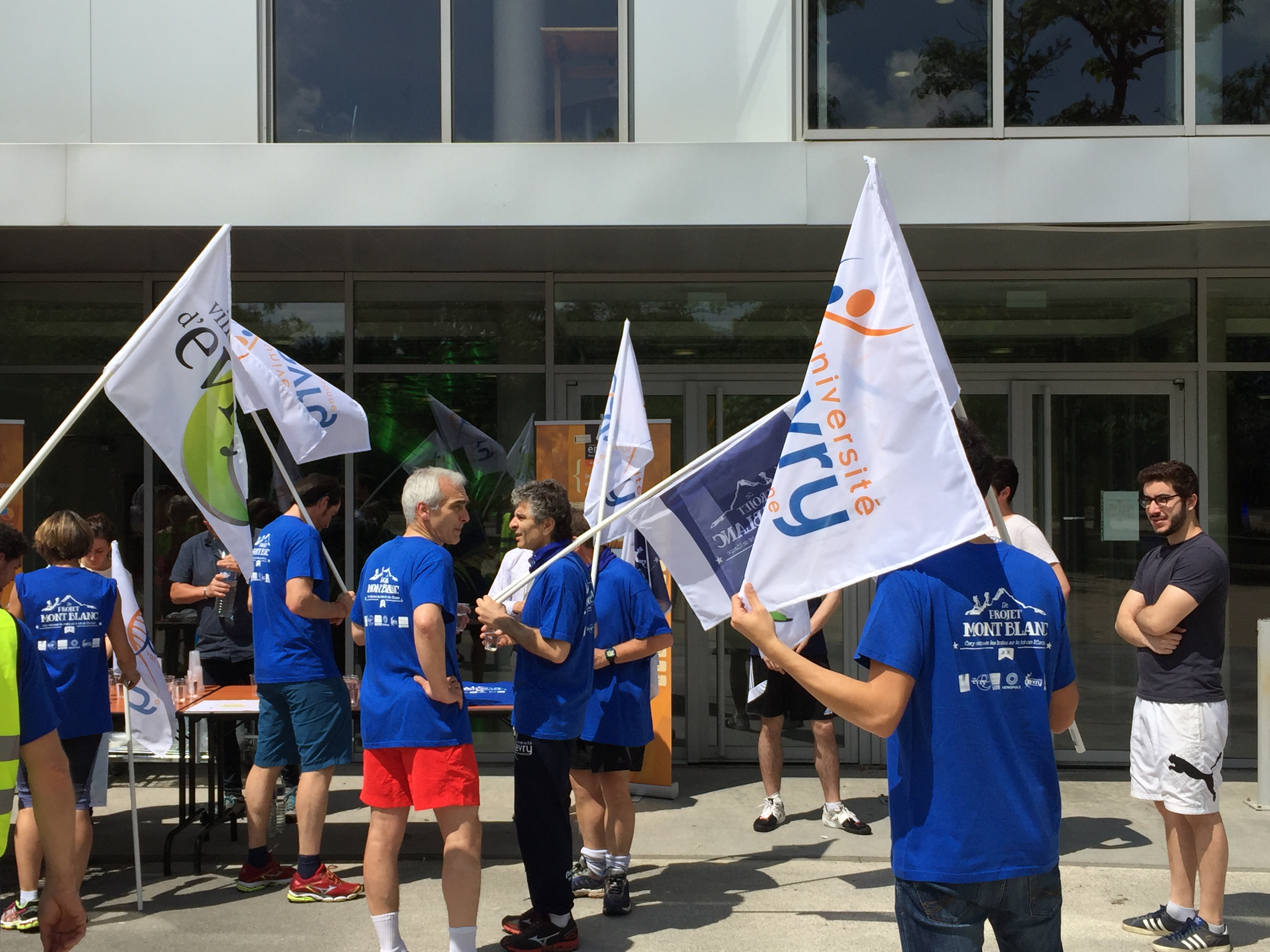 Evry dépasse les limites sur le toit de l’Europe
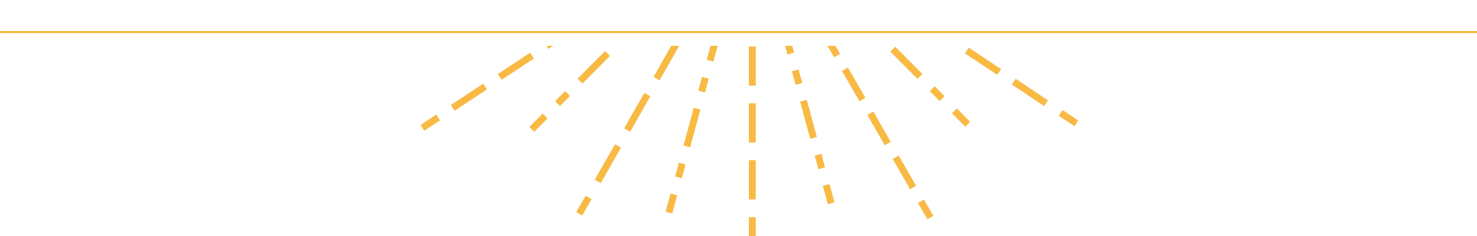 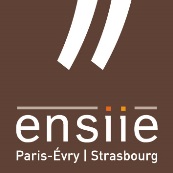 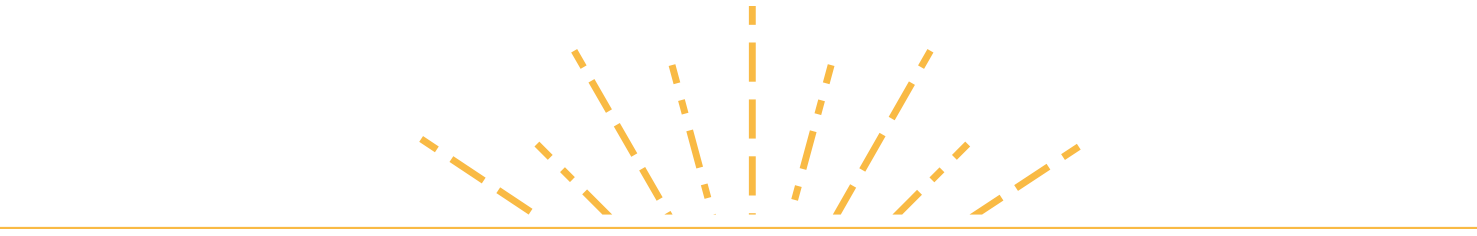 7 Juin
Evry dépasse les limites sur le toit de l’Europe
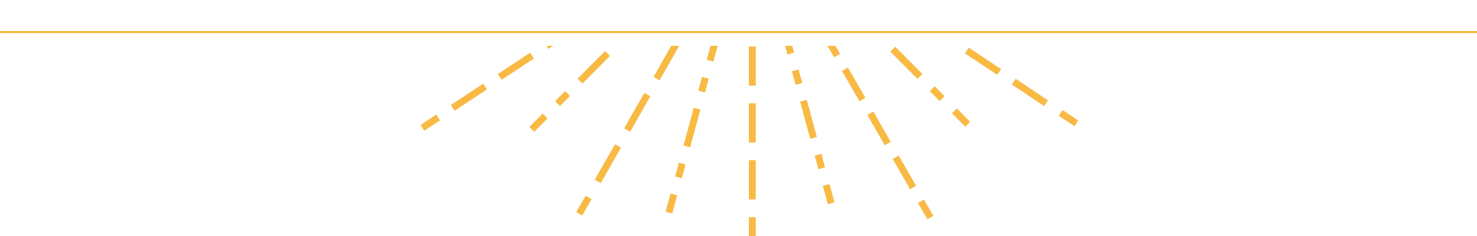 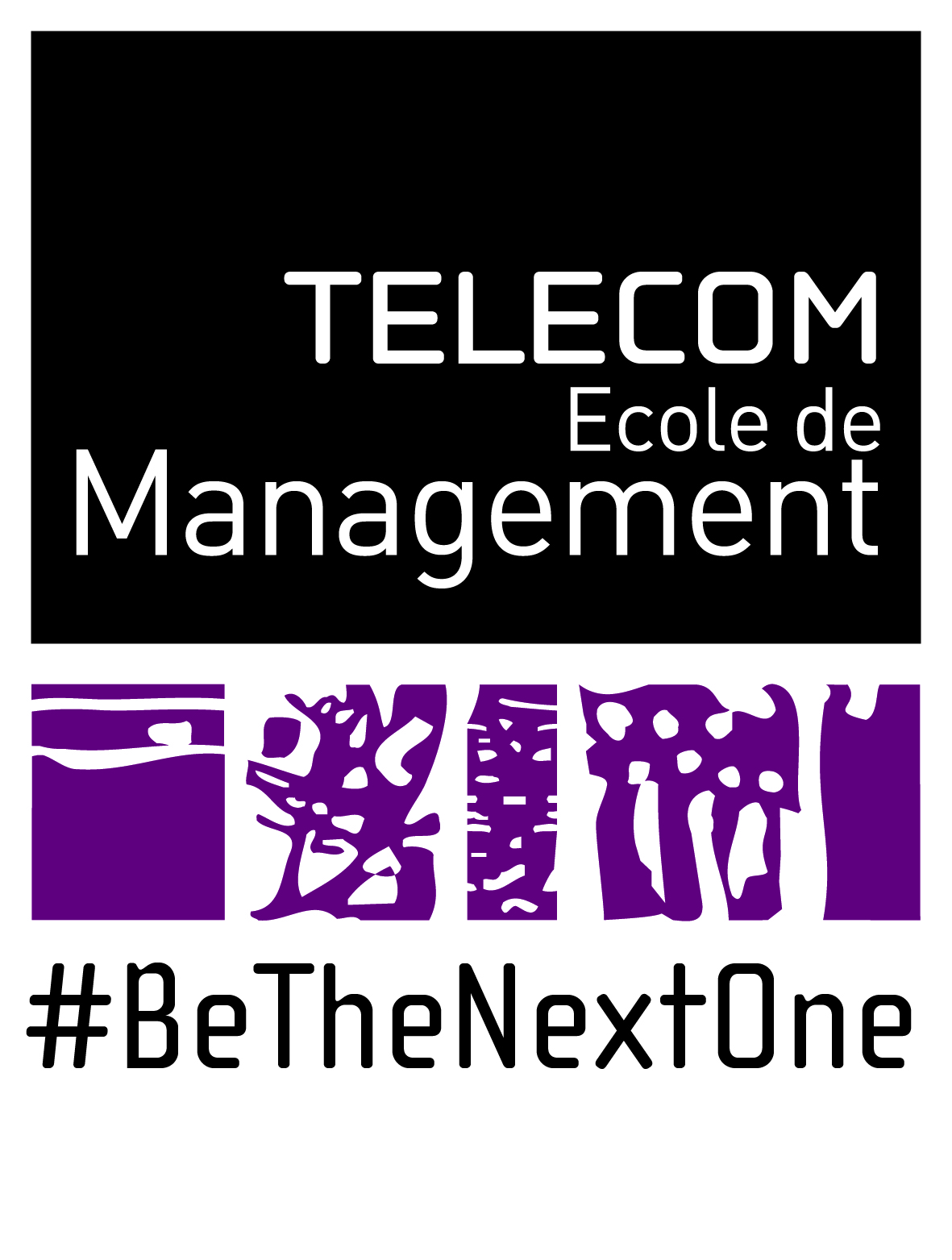 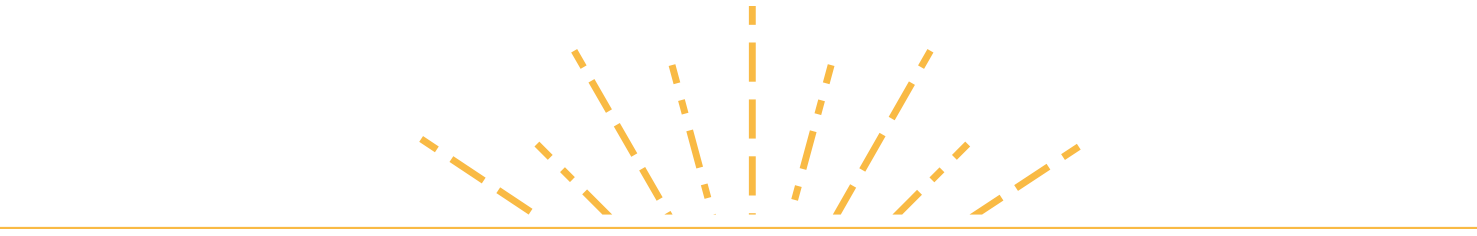 7 Juin
Evry dépasse les limites sur le toit de l’Europe
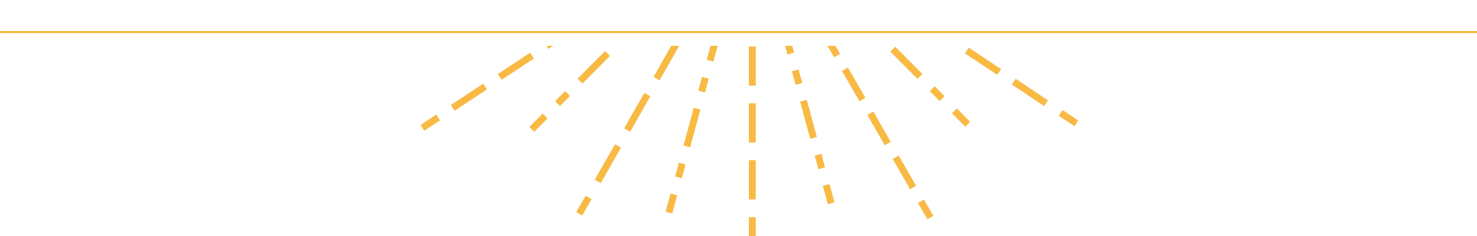 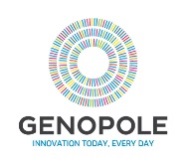